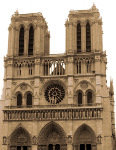 Федеральное государственное бюджетное образовательное                учреждение высшего профессионального образования       «Красноярский государственный медицинский университет                      имени профессора В. Ф. Войно-Ясенецкого»
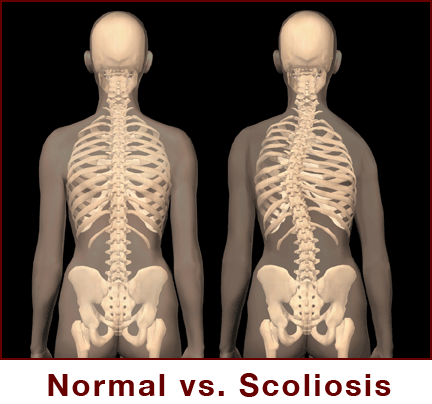 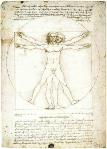 Кафедра травматологии, ортопедии и нейрохирургии с курсом ПОЗав. кафедры: ДМН, Профессор Шнякин Павел Геннадьевич
Кафедральный руководитель: ДМН, Профессор Гатиатулин Равиль Рафаилович
Работу выполнила ординатор 1 года Пикалова АВ
Сколиоз - многоосевая  деформация позвоночного столба, включающая искривление во фронтальной и сагиттальной плоскостях в сочетании с  торсией позвонков.
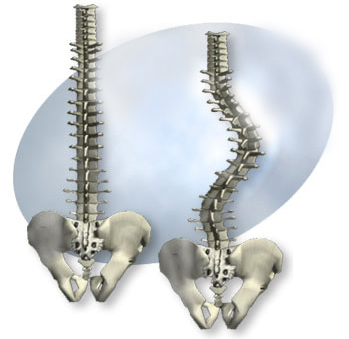 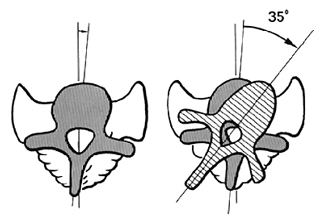 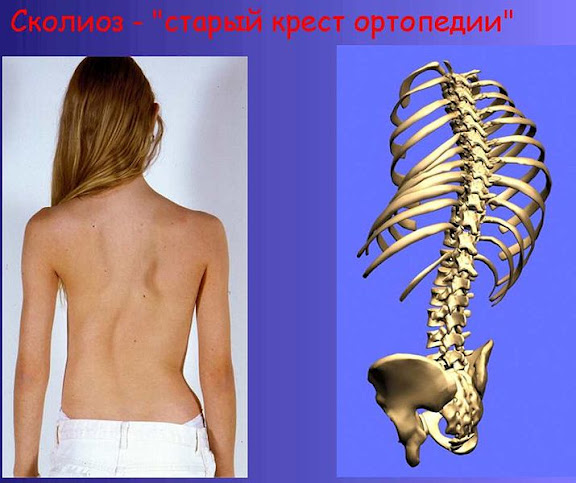 Сколиотическая болезнь
Искривление позвоночника
Смещение органов средостения и плевральной полости
Смещение органов брюшной полости
Дисфункция органов ЖКТ и мочевыводящей системы
Миелопатия вследствие синдрома компрессии 
Косметический дефект
Эпидемиология
Россия  –  1-1,7%
Япония  -  1,37%
Южная Африка – 1,7%
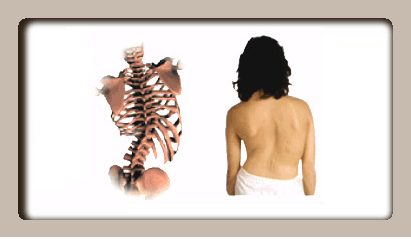 Осанка – пространственная ориентация системы скелета в положении стоя
Правильная осанка – баланс туловища:
Во фронтальной плоскости
Расположение плечевого и тазового поясов на одинаковом уровне в горизонтальной плоскости; плечевой пояс находится над тазовым кольцом 
Расположение позвоночного столба без боковых искривлений
В сагиттальной плоскости:
Шейный лордоз до 15 градусов
Грудной кифоз до 40 градусов
Поясничный лордоз до 20 градусов
Наклон тазового пояса вперед около 5 градусов
Плечевой пояс находится над тазовым кольцом
Формирование осанки у детей
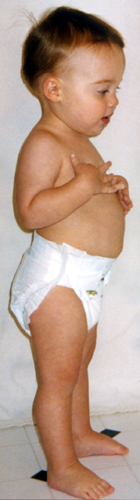 Шейный лордоз – 1мес –6мес
Грудной кифоз – 6мес- 1 год
Поясничный лордоз –1-2 года
Осанка полностью формируется к 7 годам
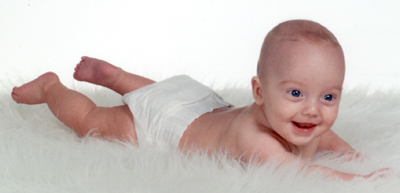 Пороки осанки
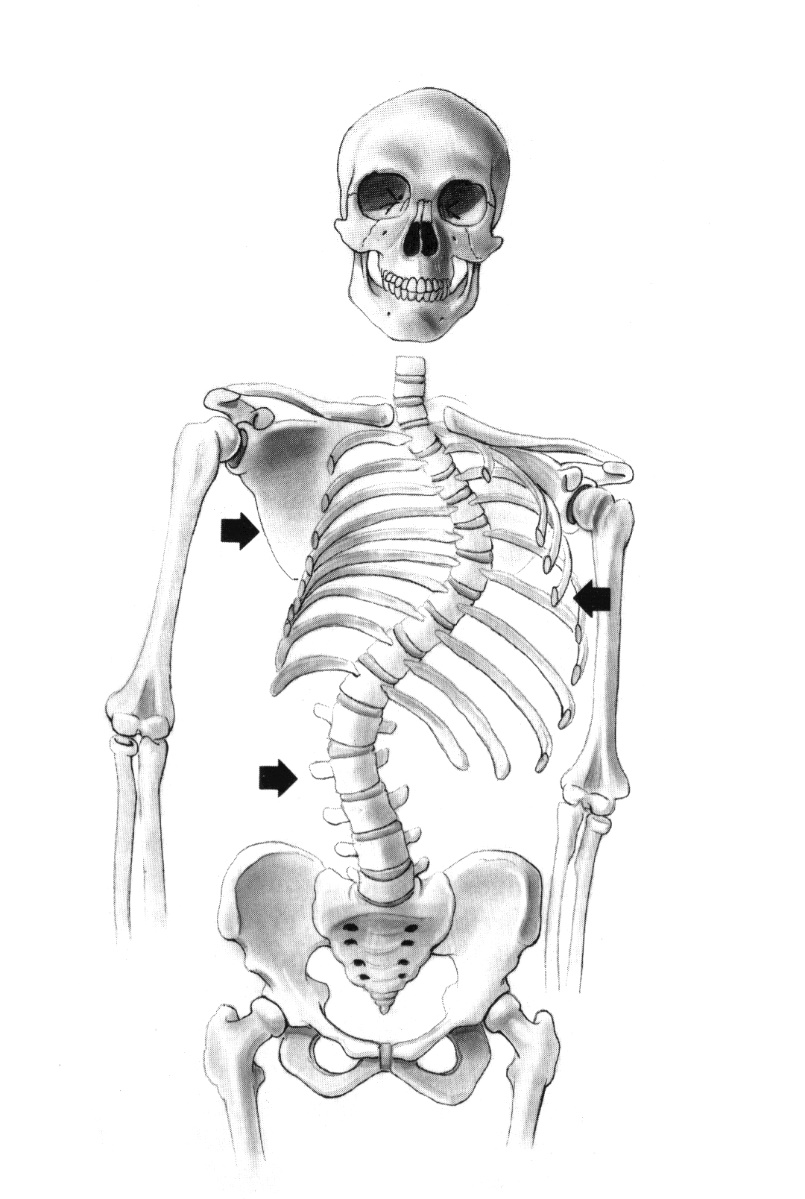 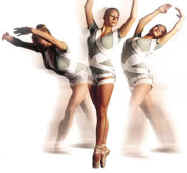 Виды нарушения  осанки
Сколиотическая осанка

Сутулость 

Круглая спина

Кругловогнутая спина

Плосковогнутая спина
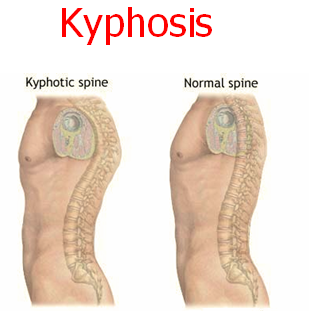 Galen (129 – 200/216 C.E.)
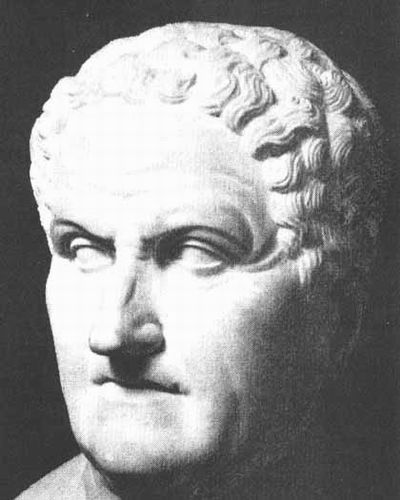 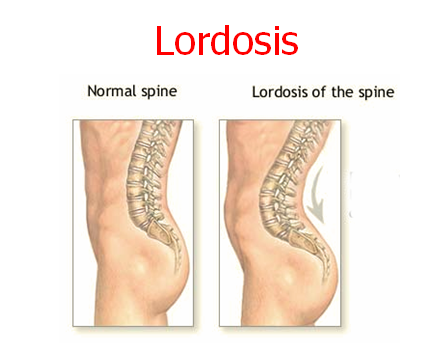 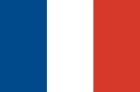 Впервые применил корсет при сколиозе
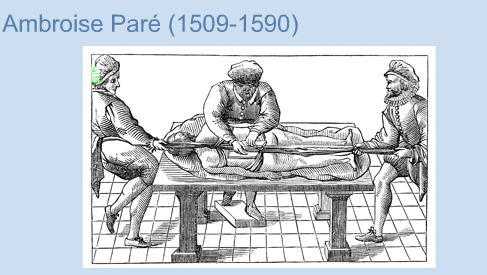 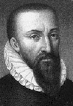 Nicolas Andry 
(1658—1742)
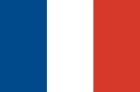 Предложил символ ортопедии 
и корсет, изготавливаемый из уса кита
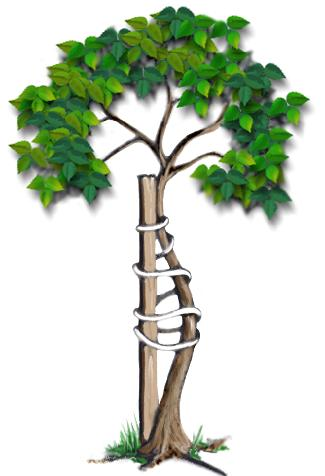 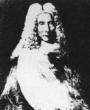 Ортопедия — медицинская дисциплина, изучающая предупреждение, распознавание и лечение заболеваний, деформаций и последствий повреждений опорно-двигательного аппарата человека.
Факторы развития  сколиоза
1. Мезенхимальные дисплазии
2.Статико-динамические нарушения баланса туловища.
Укорачивающие пороки нижней конечности
Дистонус мышц
Локальная деформация позвонка (травма, воспаление) с нарушением оси позвоночника
Травмы позвоночника с остаточной деформацией позвонков
Врожденные аномалии позвонков
	3. Обменно-гормональные нарушения 
4. Несовершенный остеогенез
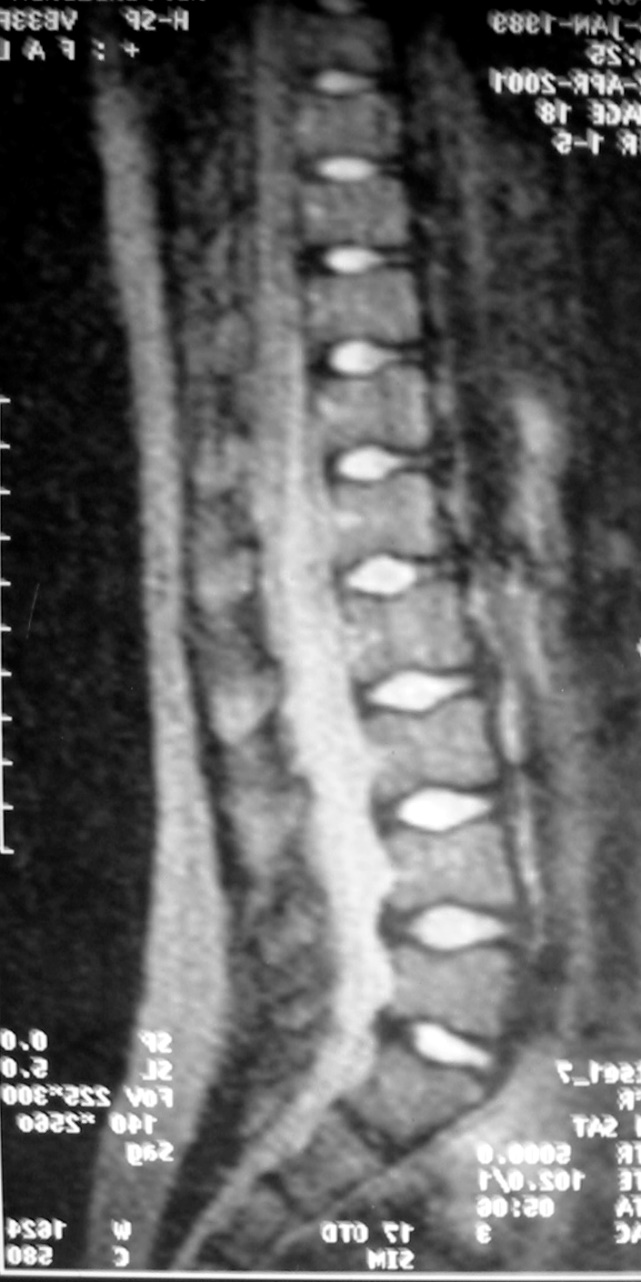 Нейромышечные
Врожденный
Посттравматические
Диспластический
Сколиозы
Поствоспалительные
Метаболические
Опухоли
Внепозвоночные 
контрактуры
Виды сколиотических деформаций
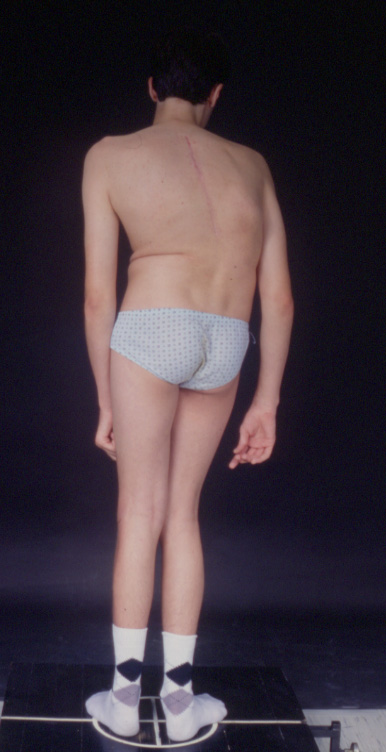 По локализации: 
Верхнегрудной;
 Грудной;
 Грудопоясничный
 Поясничный;
 Поясничнокрестцовый
 Тотальный.
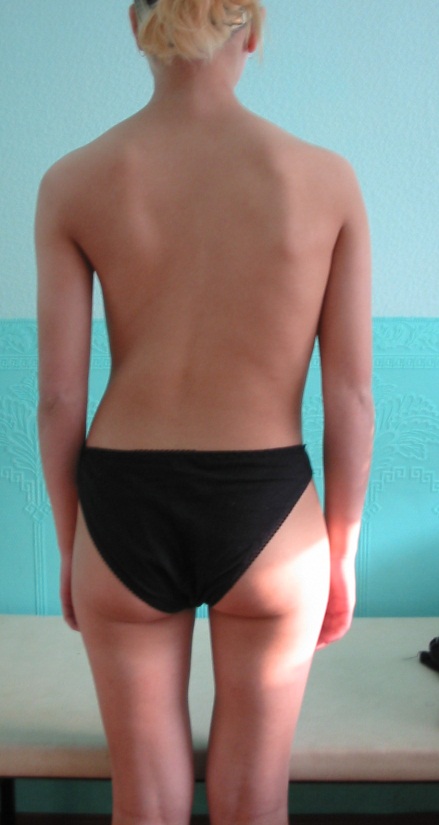 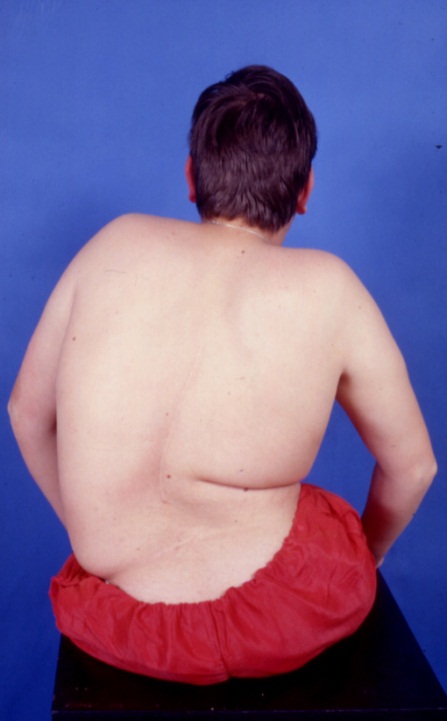 КЛАССИФИКАЦИЯ по этиологии E. Lonstein, 1995
a.	Инфантильный (развиваются до 3 лет);
	b.	Ювенильный (до 10 лет);
	c.	Подростковый (старше 10 лет);
1.  Диспластический сколиоз
Диспластический сколиоз
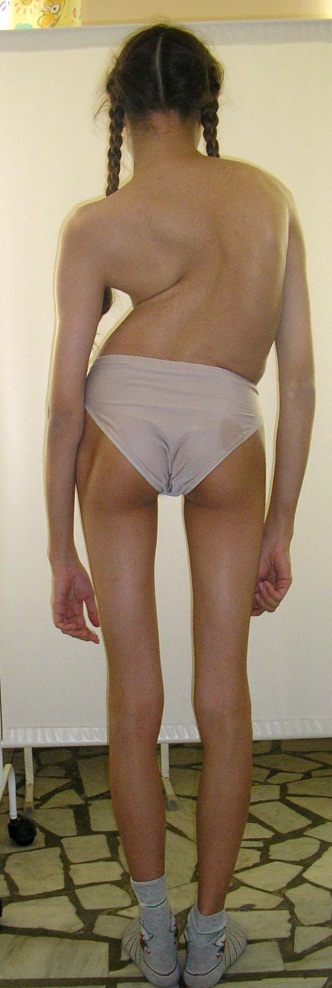 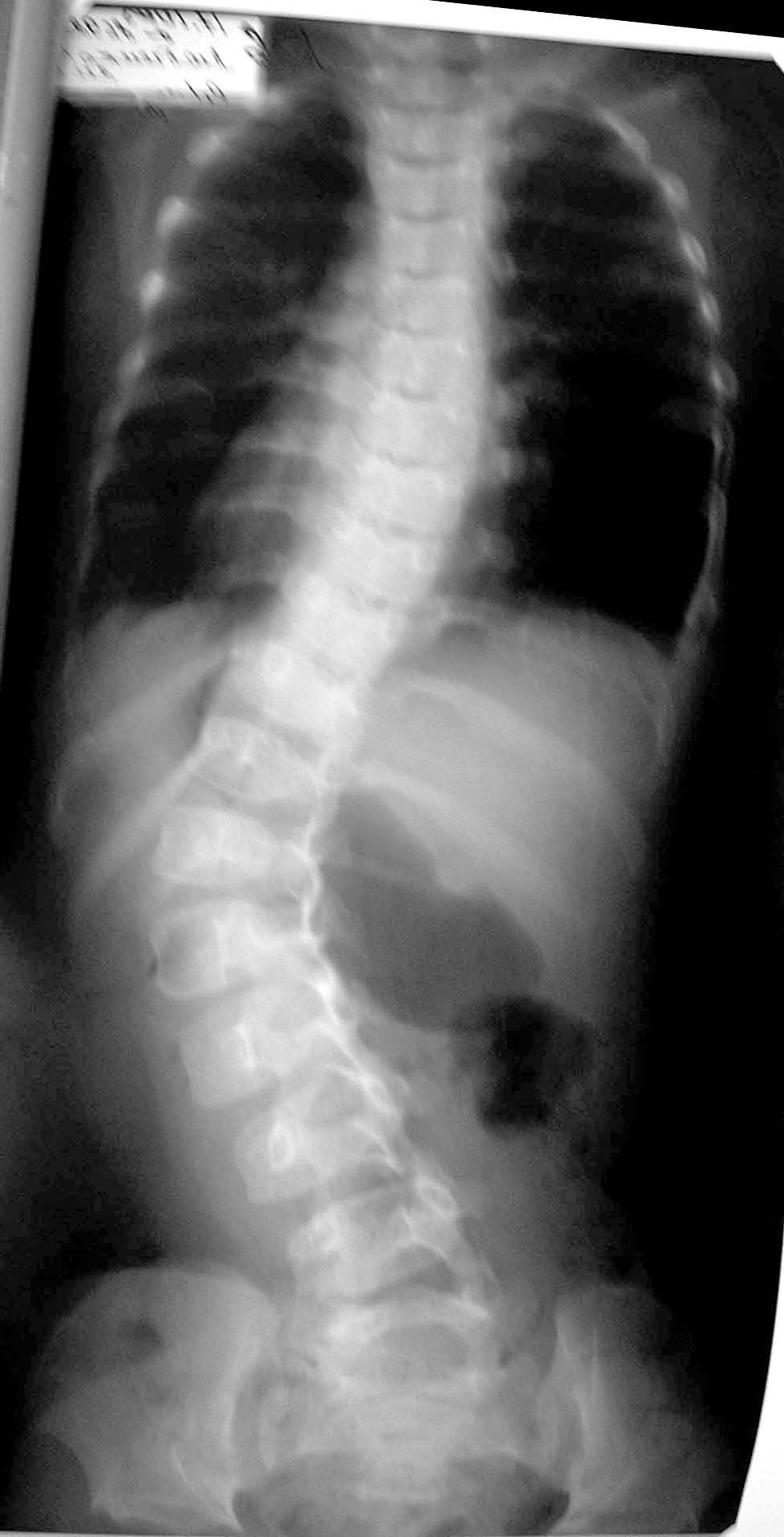 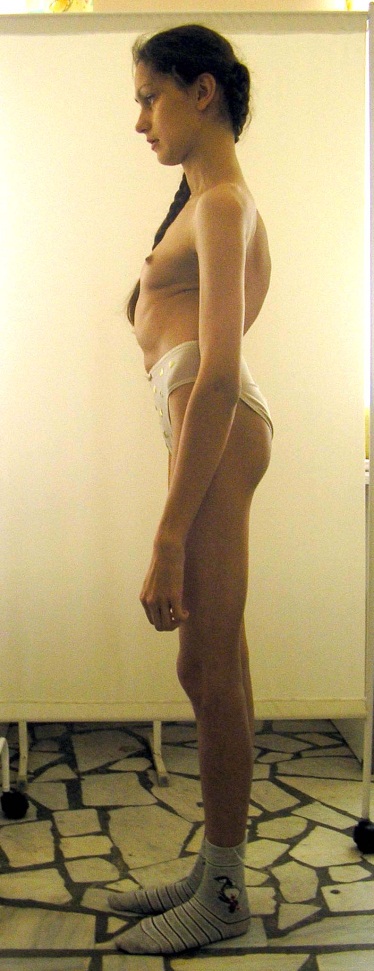 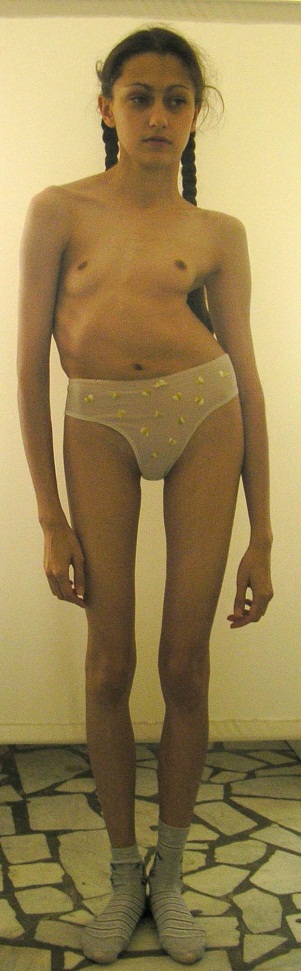 Злокачественное прогрессирование инфантильного сколиоза
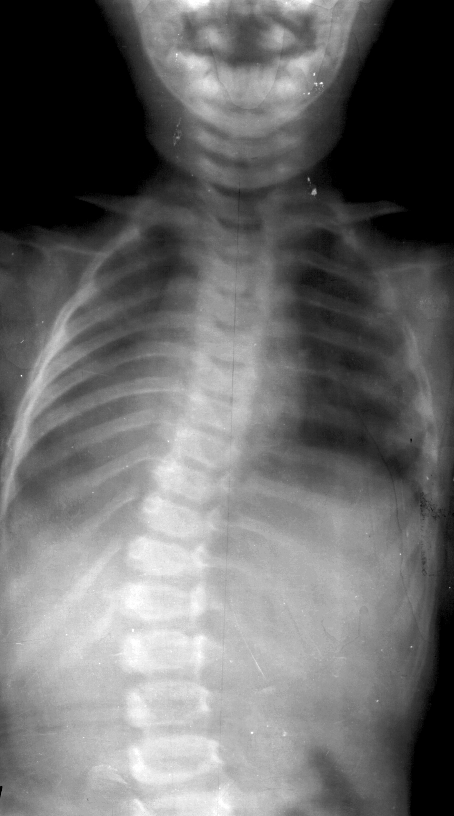 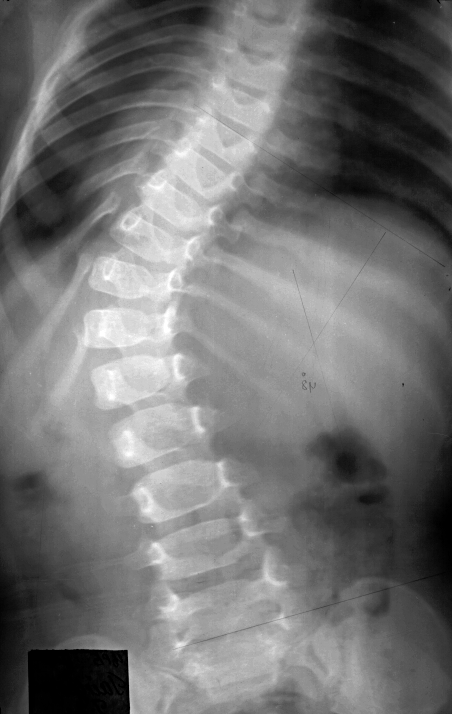 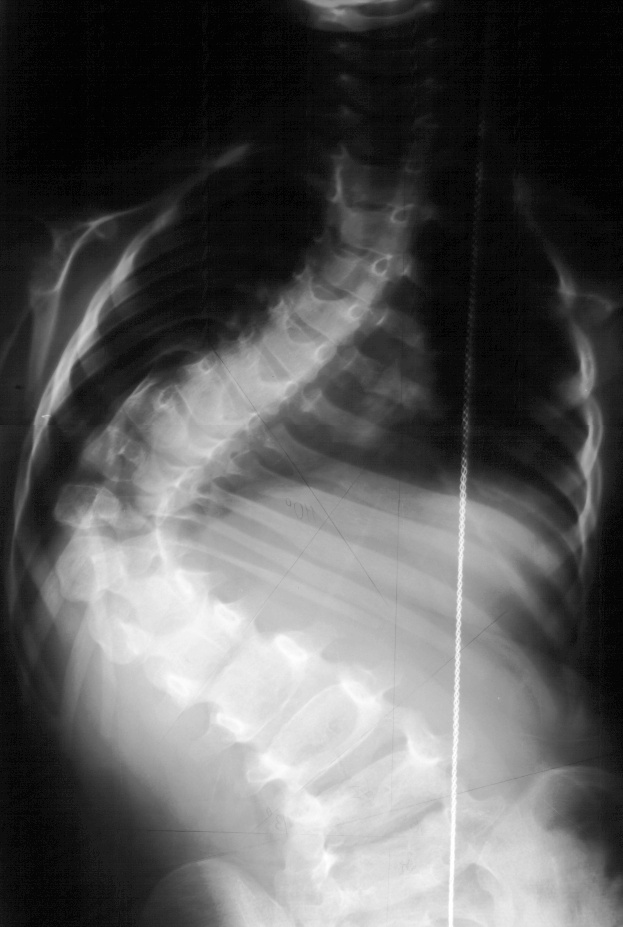 48o
110o
23o
1 год
2 год
4 год
ВОЗРАСТНОЙ ПОРОГ ОПЕРАБЕЛЬНОСТИ ДОЛЖЕН БЫТЬ МАКСИМАЛЬНО СНИЖЕН
КЛАССИФИКАЦИЯ по этиологии E. Lonstein, 1995
2.	Нейромышечные:
a.	Нейропатический (ДЦП, сирингомиелия, опухоли и травмы спинного мозга, полиомиелит, миеломенингоцеле);
	b.	Миопатический (артрогрипоз, миастения);
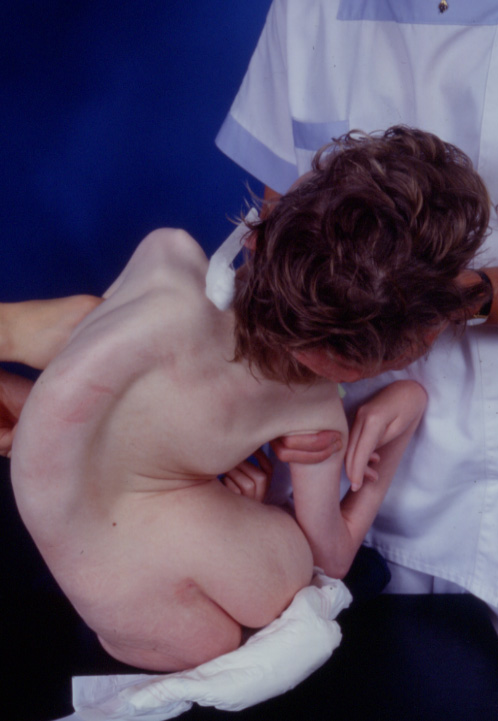 КЛАССИФИКАЦИЯ по этиологии E. Lonstein, 1995
3. Врожденные:
	a.	Нарушение формирования позвонков (клиновидный позвонок, полупозвонок);
	b.	Нарушение сегментации позвонков (односторонняя, двусторонняя конкресценция);
	c.	Смешанные;
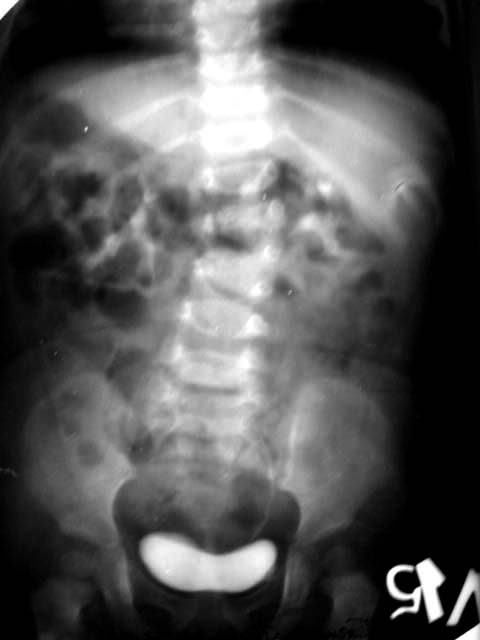 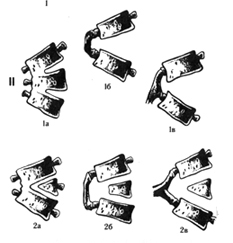 Врожденные сколиозы
Нарушения сегментации позвонков
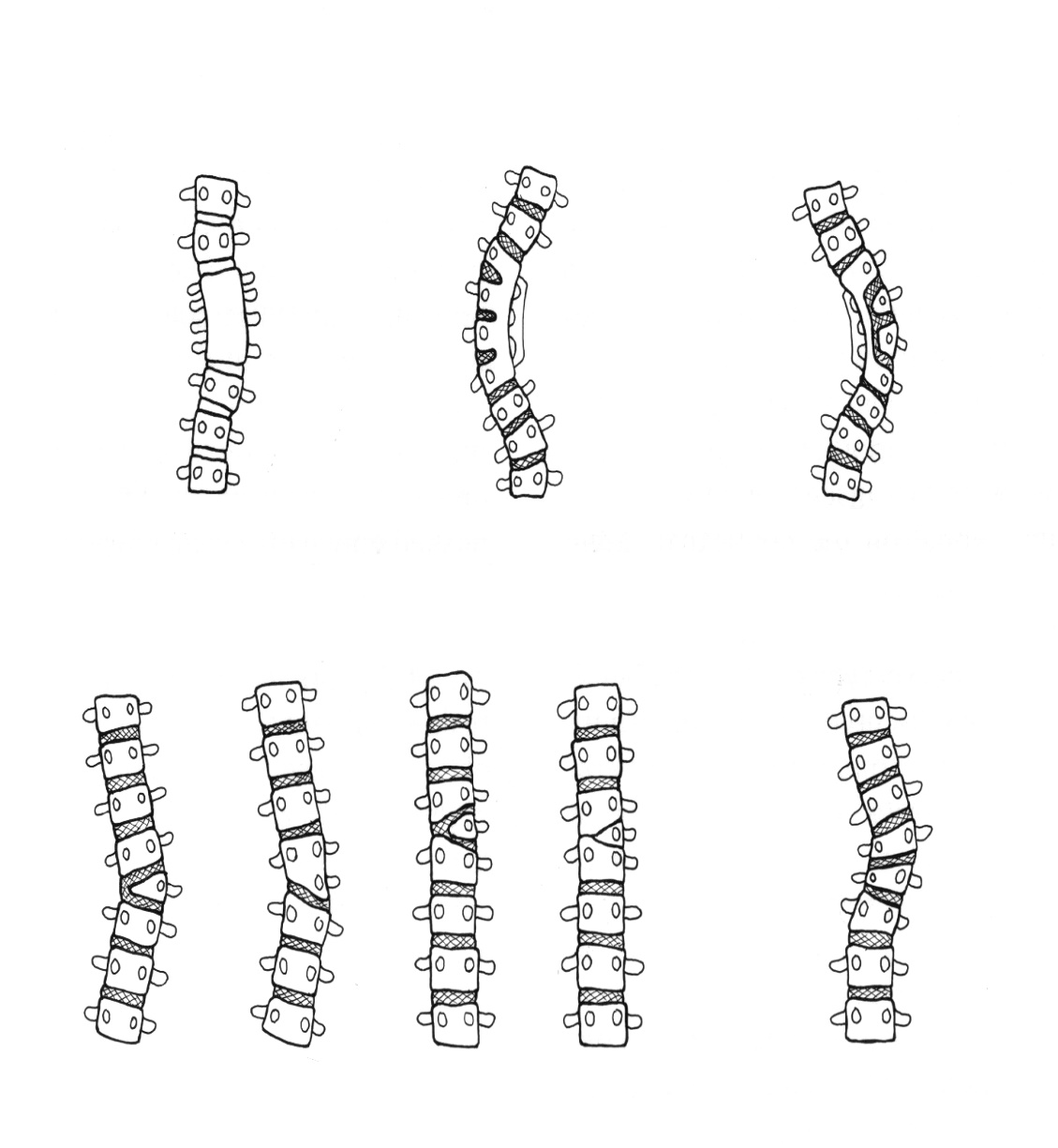 Варианты полупозвонков
Врожденные сколиозы
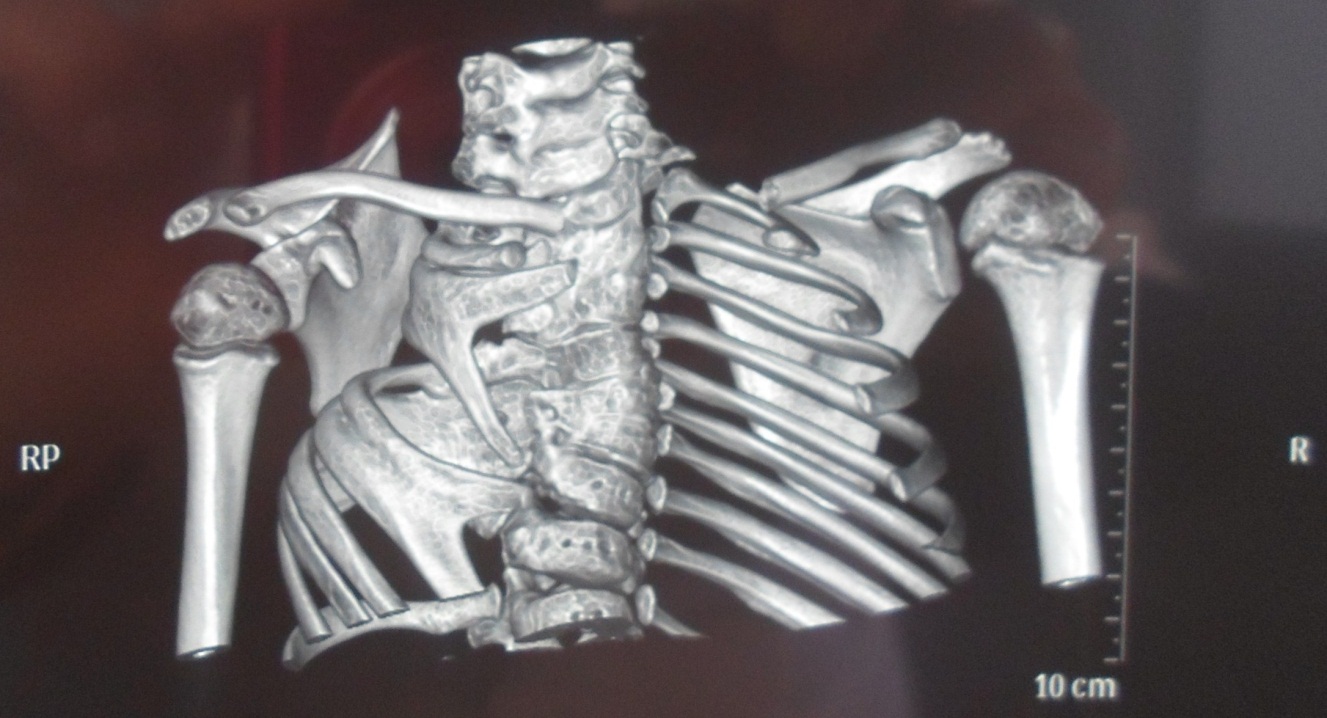 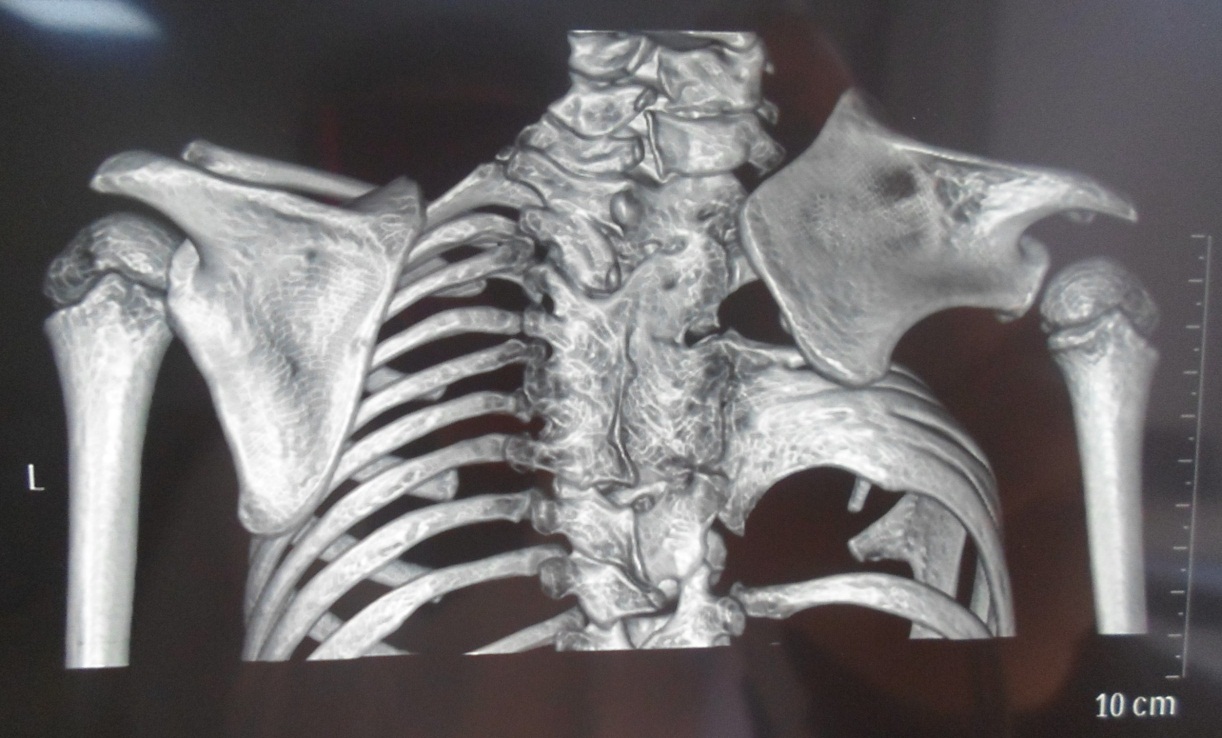 Врожденные сколиозы
Деформации позвоночника на фоне аномалий формирования или слияния позвонков
Характерна локализация в переходных зонах: шейногрудной, грудопоясничной, поясничнокрестцовой
Степень прогрессирования зависит от наличия деформаций односторонней локализации и сохранения в них активных зон роста
Деформации ригидные, нет компенсаторных дуг искривлений
МРТ. Врожденный сколиоз
При аномалиях развития позвонков возможно сочетание с пороком развития спинного мозга и позвоночного канала – фиброзные и костные перемычки, фиксированный спинной мозг
КЛАССИФИКАЦИЯ по этиологии E. Lonstein, 1995
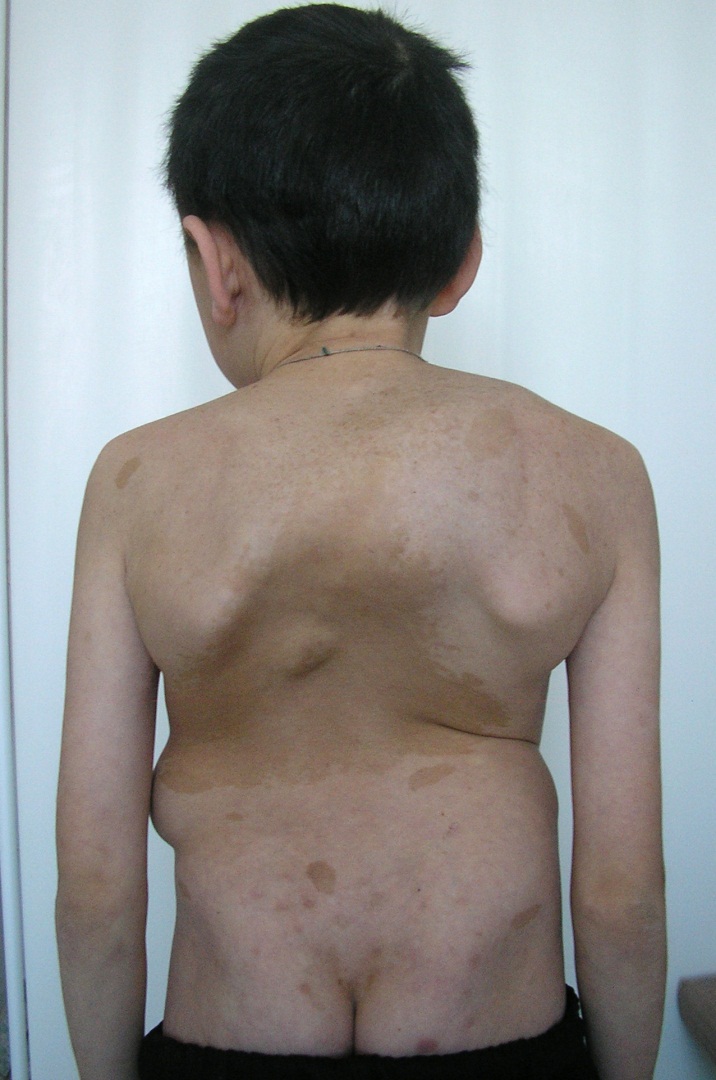 4.Нейрофиброматоз;
Короткая крутая дуга искривления
Локализация в грудном отделе
Сопутствует кифотический компонент
Отсутствует компенсаторная дуга
Деформация ригидная
Пигментные «географические» пятна на коже
Быстро прогрессируют
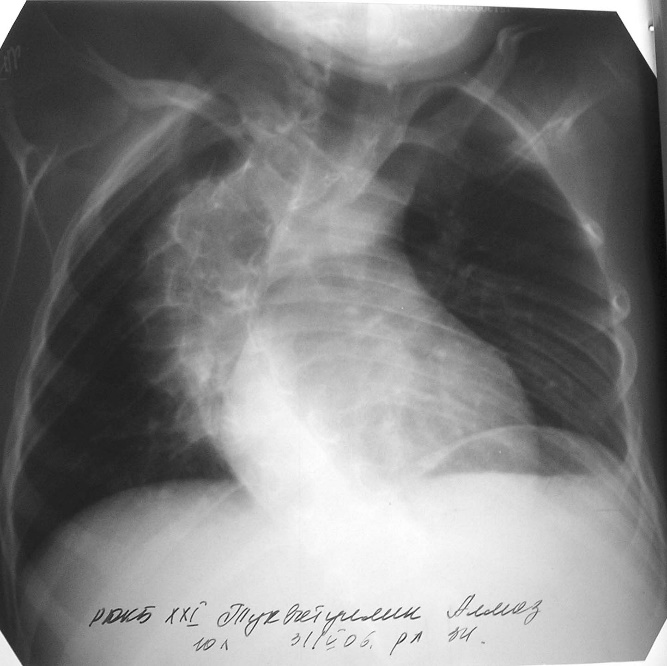 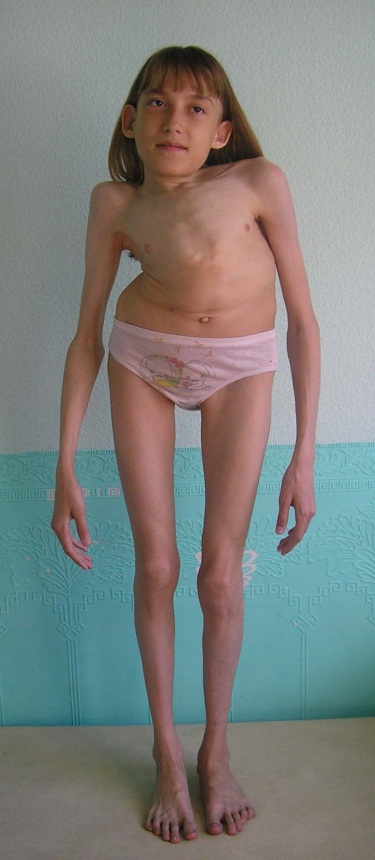 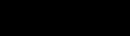 КЛАССИФИКАЦИЯ по этиологии E. Lonstein, 1995
5.	Мезенхимальная патология:
	a.	Синдром Марфана;
	b.	Синдром Элерса-Данло
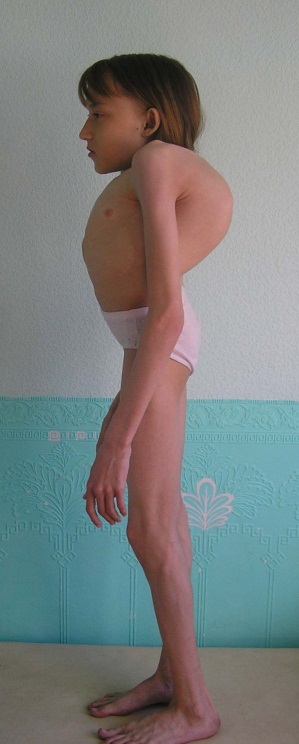 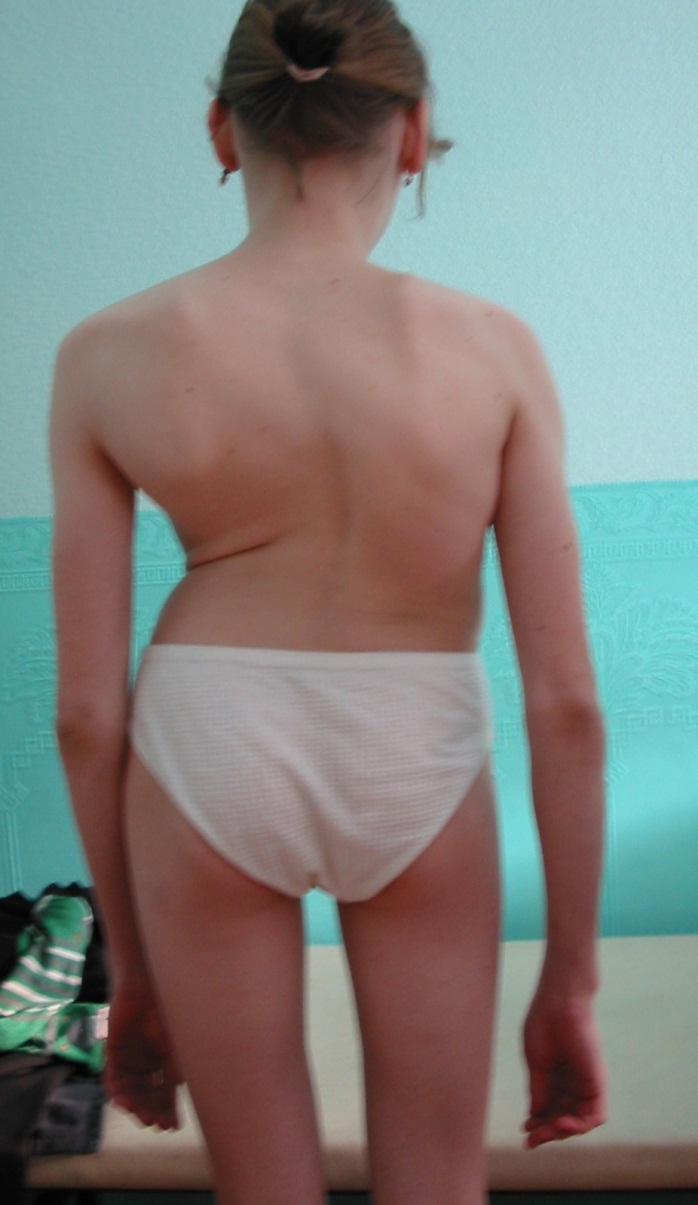 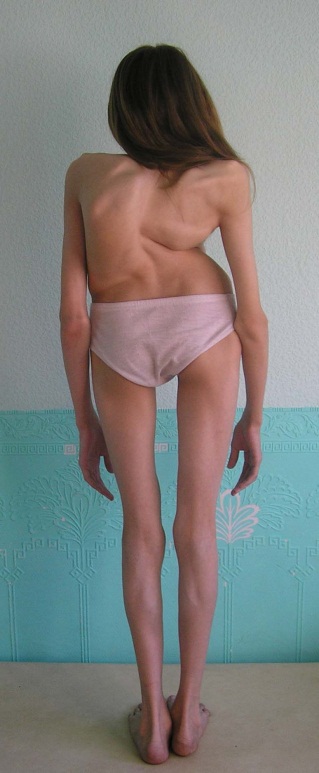 КЛАССИФИКАЦИЯ по этиологии E. Lonstein, 1995
6.	Ревматоидные заболевания (ЮРА);
7. Посттравматические  деформации:
	a.	После перелома;
	b.	После хирургических вмешательств (ляминэктомия, резекция ребер);
8.	Следствие спондилита различной этиологии;
9.	На фоне контрактур внепозвоночной локализации (поствоспалительная, послеожоговая);
10.Остеохондродистрофические (Спондилометаэпифизарная дисплазия);
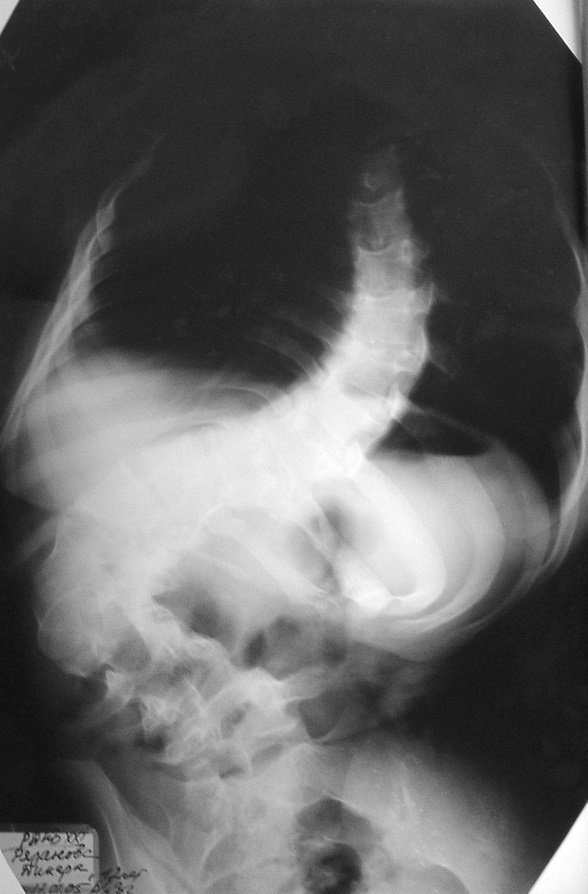 КЛАССИФИКАЦИЯ по этиологии E. Lonstein, 1995
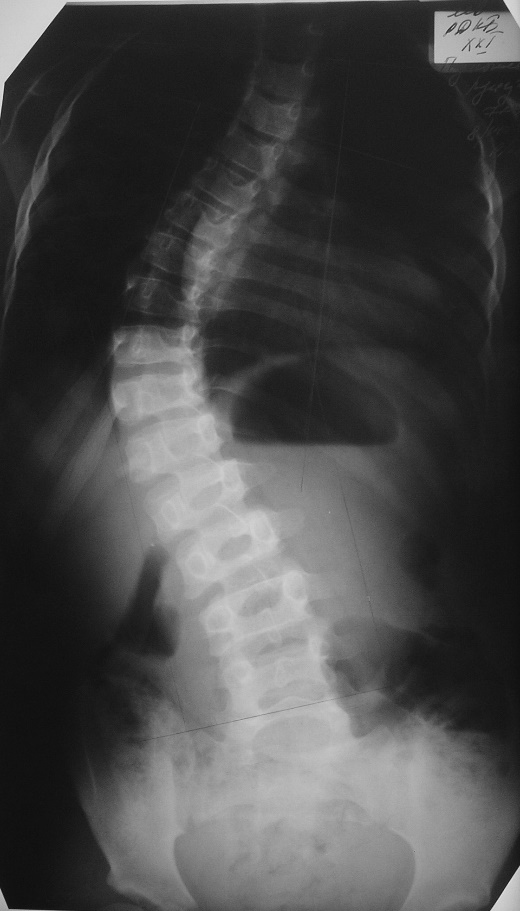 11.	Метаболические нарушения (метаболические нефропатии, несовершенный остеогенез, ферментопатии);
12.Патология пояснично-крестцового сочленения;
13.	Новообразования:
	a).	Позвонков;
	b).	Спинного мозга.
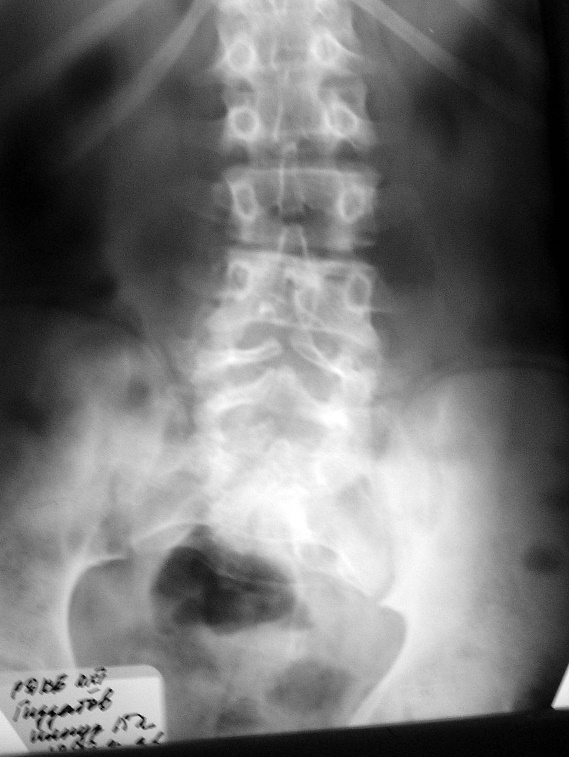 Возможные причины аномалий развития позвонков
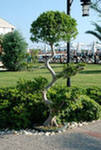 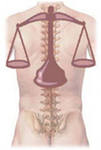 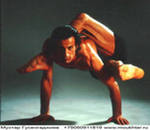 Спондилолистез
Спондилоартроз
Остеохондроз
Миелопатии
Нестабильность 
позвоночных сегментов
Дисфункции
 внутренних органов
Исходы сколиотических
деформаций
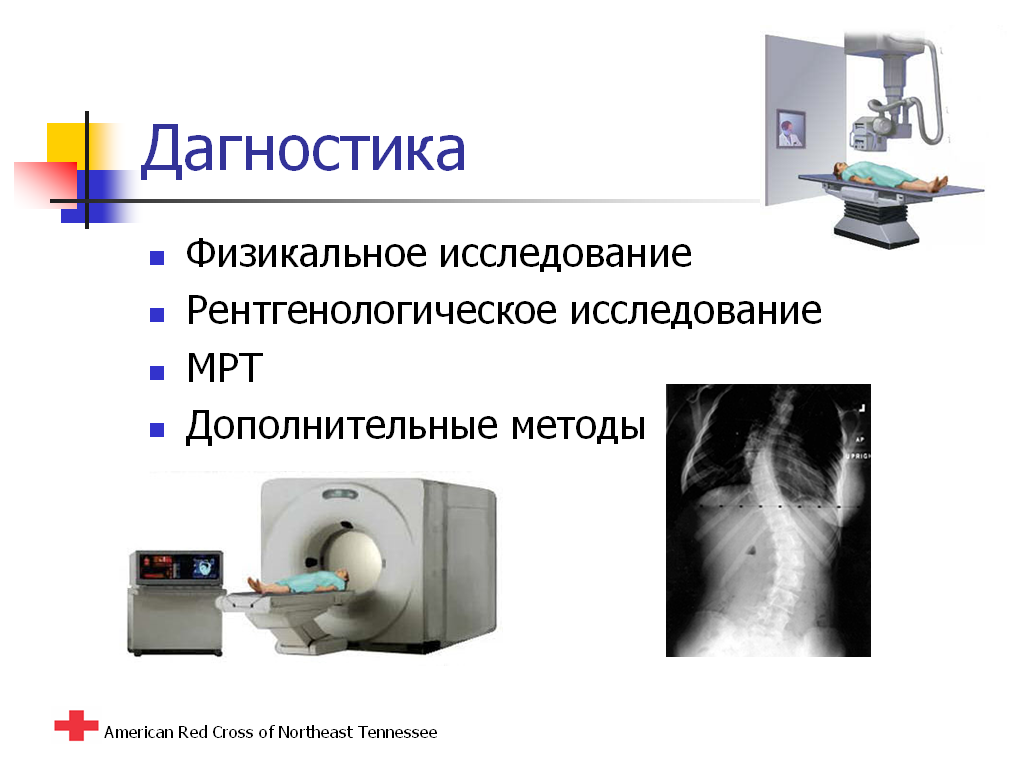 Диагностика
Данные анамнеза и 
физикального обследования
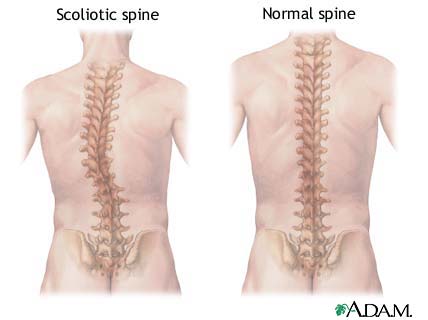 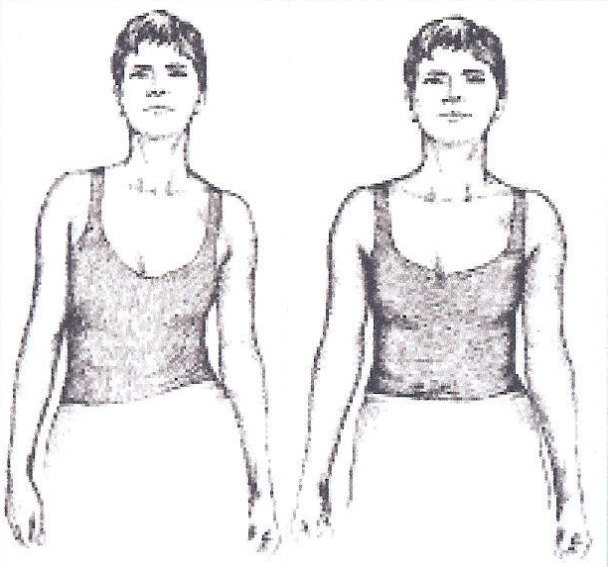 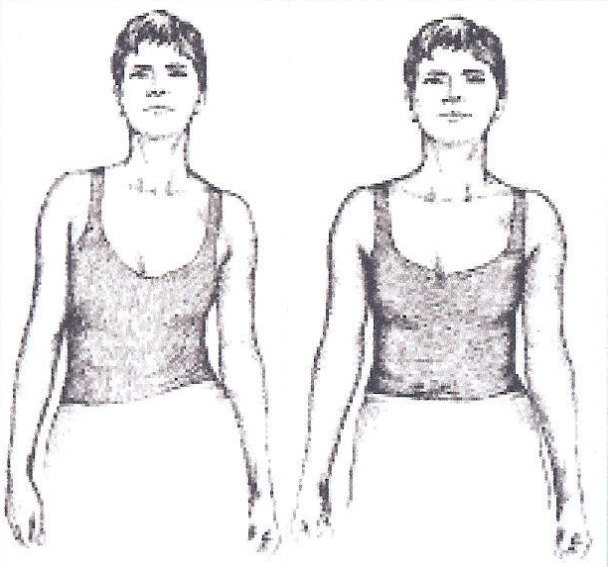 Осмотр
Уровень надплечий,  ключиц, лопаток, относительная длина верней конечности
 Уровень гребней подвздошных костей
 Линия остистых отростков
 Положение головы
Признаки торсии (…)
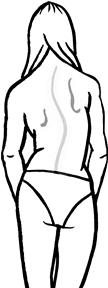 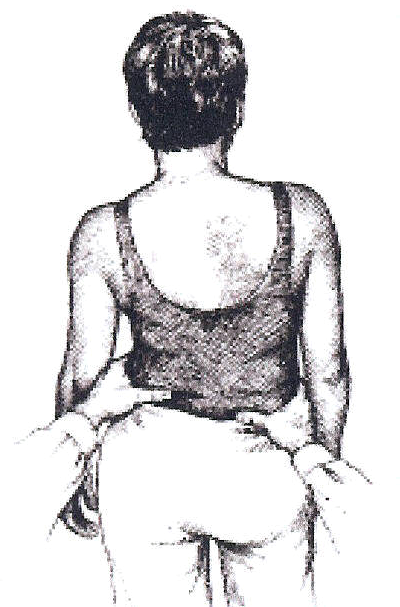 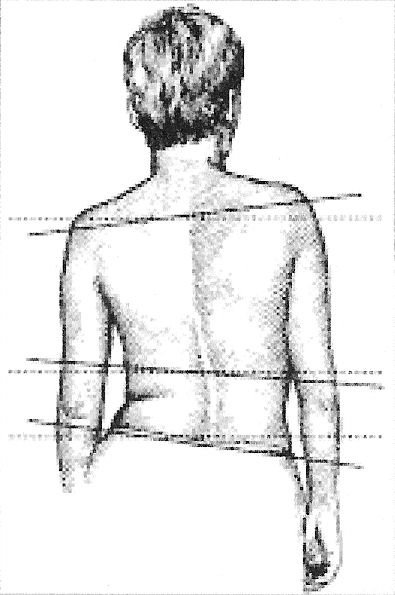 Ранние клинические симптомы сколиотической деформации позвоночника
Признаки торсии позвонков
Реберный гиббус или выбухание реберной дуги;
Крыловидная лопатка;
Мышечный валик в поясничном отделе позвоночника.

Признаки бокового искривления
Установочная кривошея
Асимметрия расположения надплечий
Асимметрия расположения лопаток по отношению к линии отвеса, к линии остистых отростков, крыловидное расположение.
Асимметрия треугольников талии.
Боковое искривление позвоночника
Относительное укорочение туловища
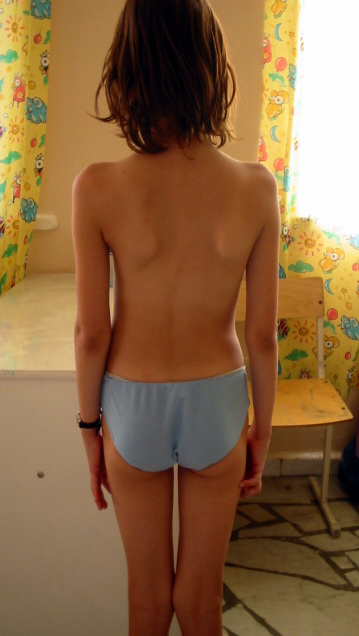 Определение реберного гиббуса
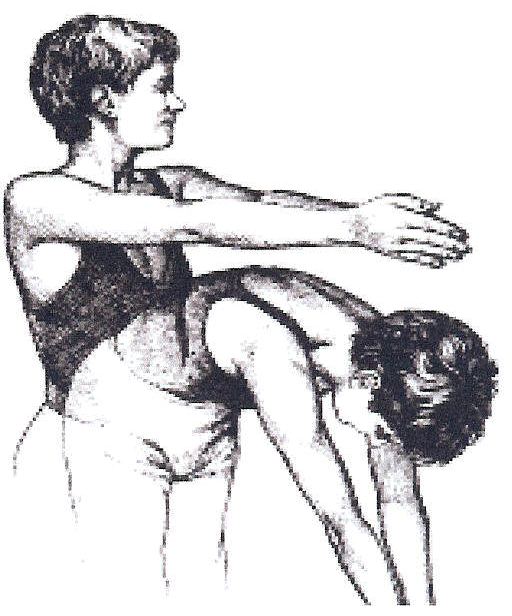 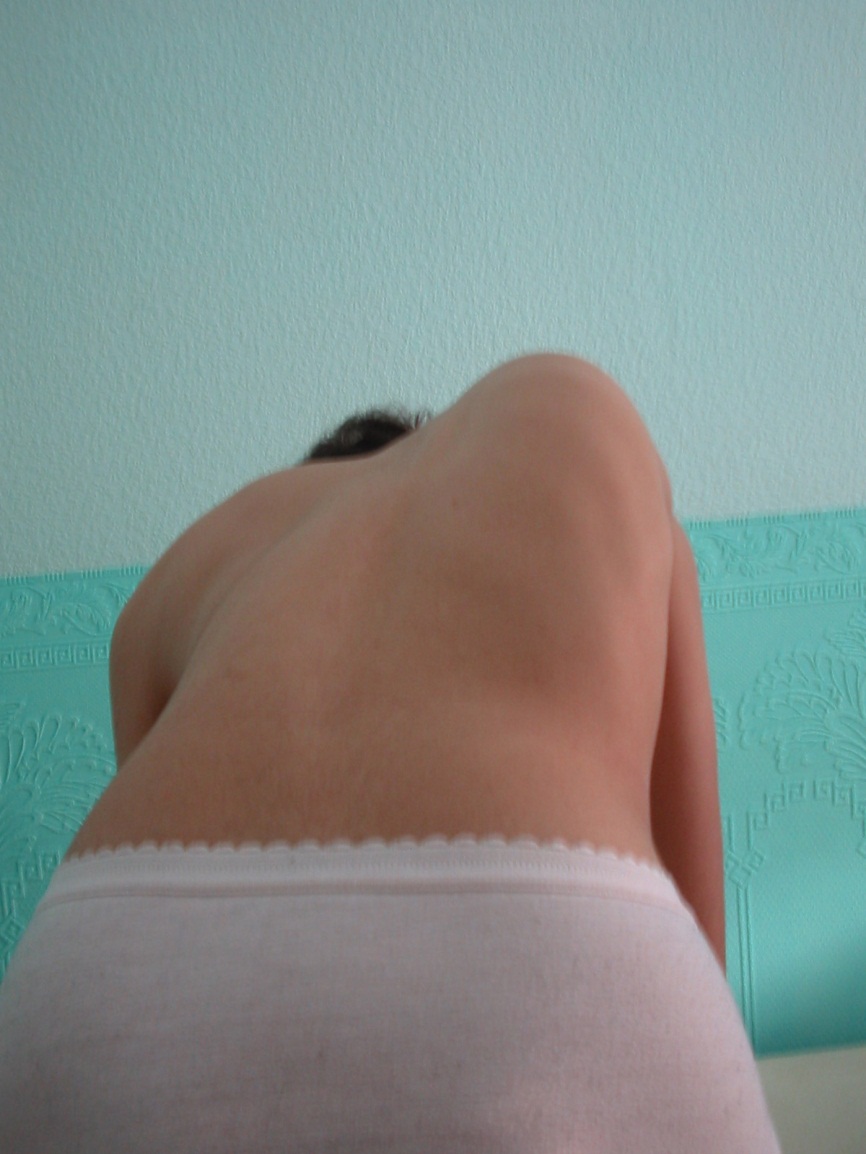 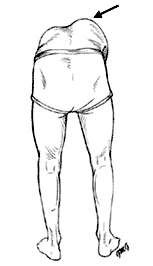 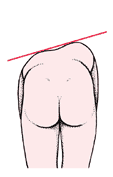 Расположение линий туловища
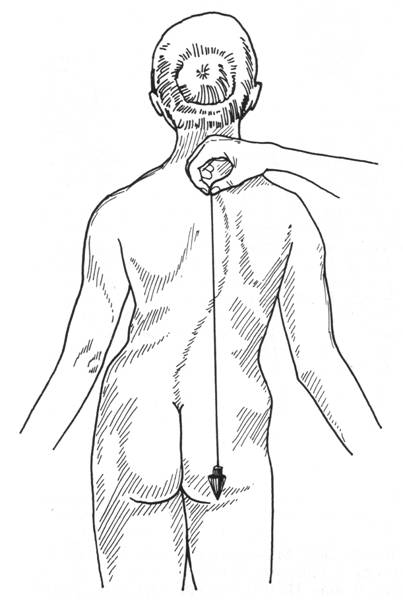 Уравновешенный тип сколиоза
Неуравновешенный тип сколиоза
Определение объема движений
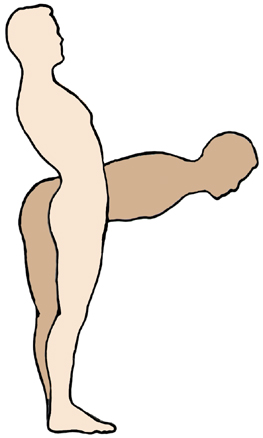 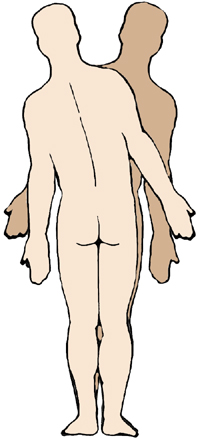 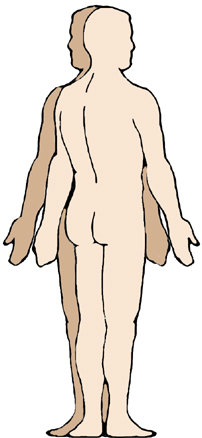 Wilhelm Conrad Röntgen
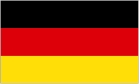 (1845-1923)
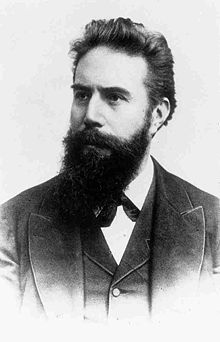 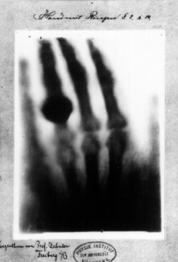 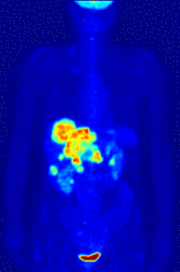 Рентгенографическое исследование
Цель - определить:
Этиологию 
Вид деформации 
Степень искривления
Прогностические признаки прогрессирования деформации
Выполняется в положении стоя, в прямой и боковой проекциях, с исследова-нием всех отделов позвоночника и крыльев подвздошных костей
 в 2-х проекциях
Определение первичной и вторичной (компенсаторной) дуги искривления
Первичная дуга большей протяженности, имеет большую степень торсии позвонков и угол деформации, более ригидная. 

При дисплазии соединительной ткани может формироваться две одинаковых дуги искривления 

Вторичные дуги искривления включают меньшее количество позвонков, лабильнее.

Вторичных дуг искривления позвоночника может сформироваться две
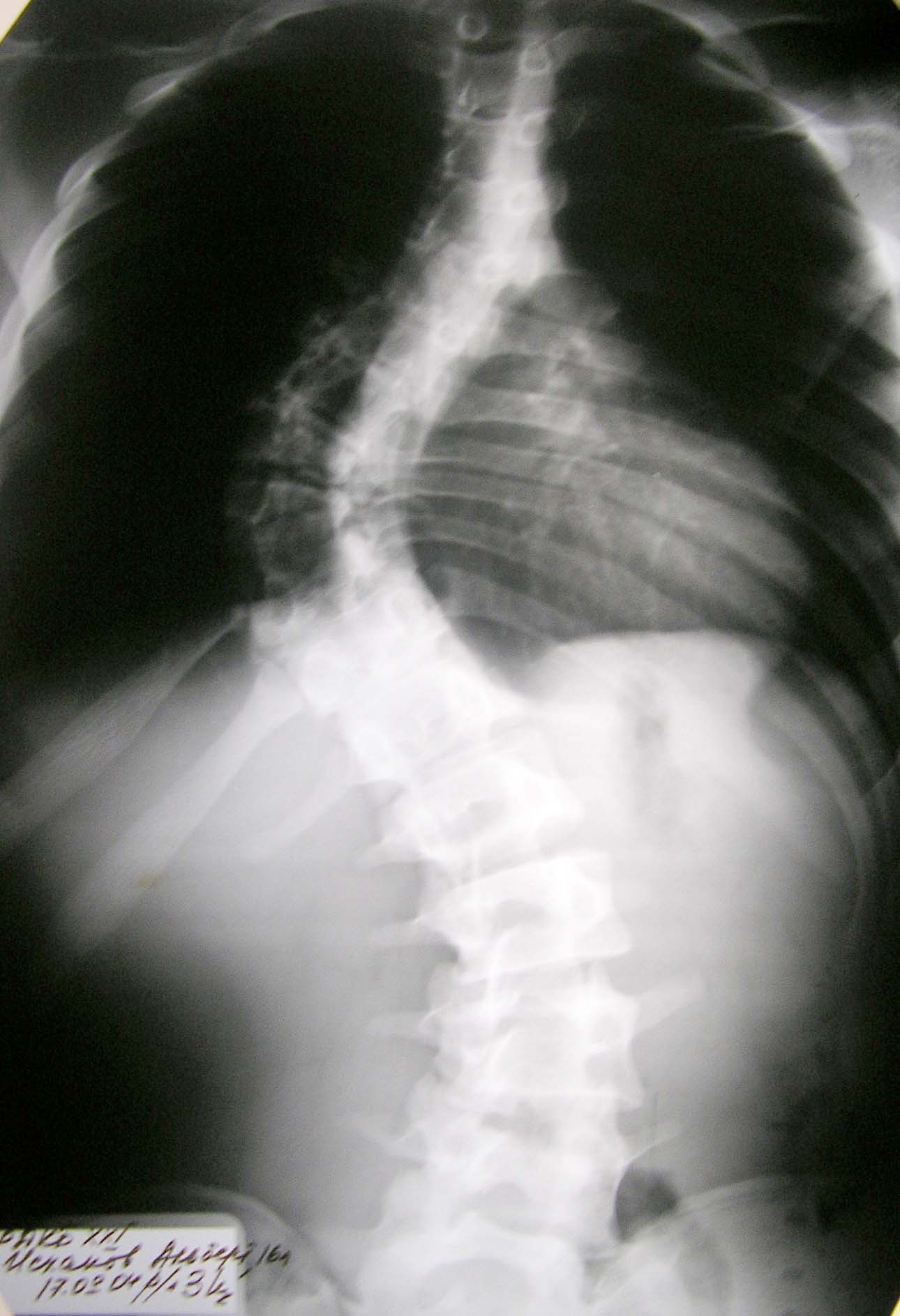 Определение угла деформации по методу Cobb.
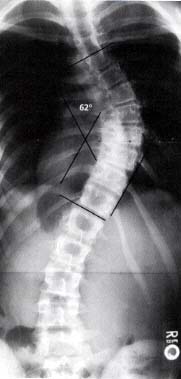 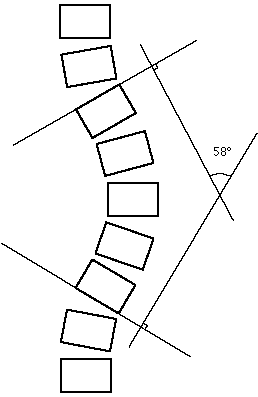 Степень деформации
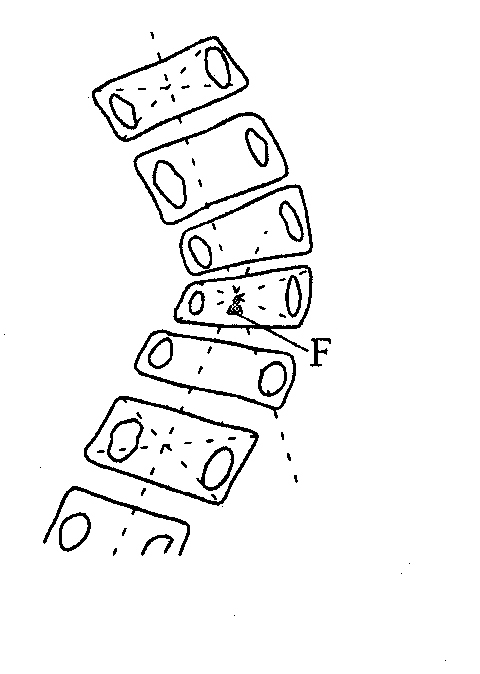 Определение угла деформации по Фергюссену
Классификация сколиозов по степени деформацииВ.Д. Чаклин (1965)
I степень – до 10º 

II степень  - от 11 º до 30 º

III степень – от 31 º до 60 º

IV степень – более 60 º
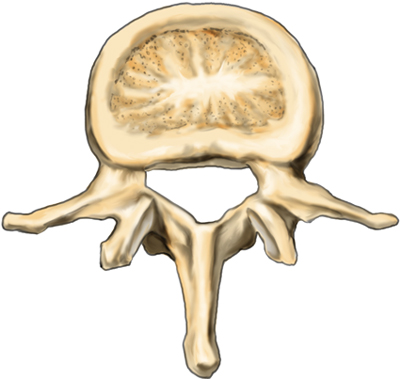 Педикулярные отростки 
(ножки позвонка)
(корни дуг)
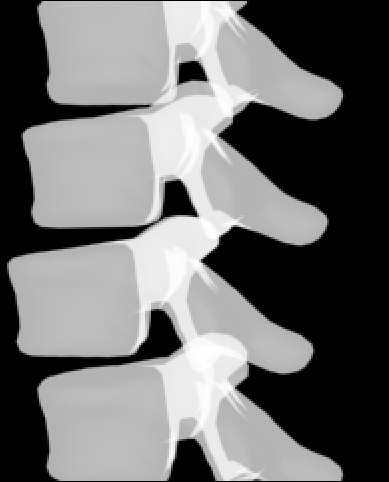 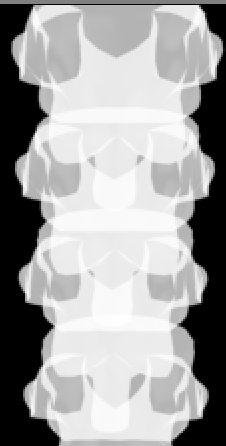 Определение торсии позвонка
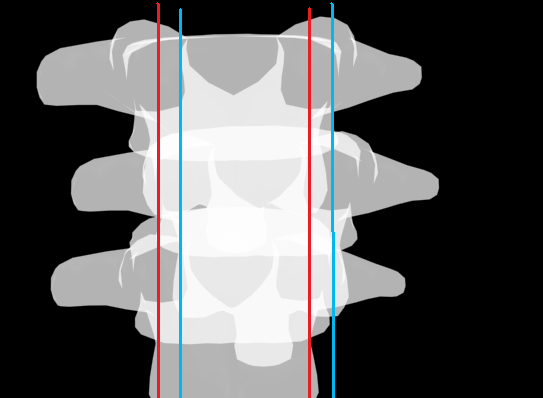 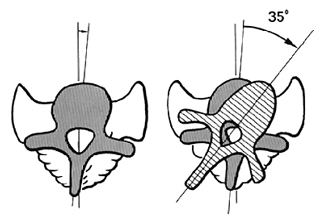 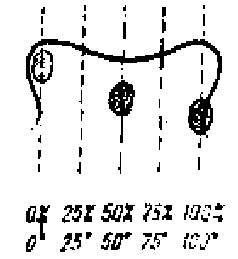 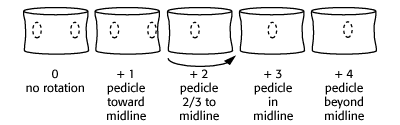 Характеристики сколиотической деформации позвоночника
Степень деформации
Наличие первичной и компенсаторной дуг
Стабильность
Уравновешенность деформации
Прогрессирование деформации
Признаки возможного прогрессирования
Тест Риссера 

Симптом Мовшовича

Симптом Кона

Прогрессирование деформации на 5° за 6 месяцев
Тест Риссера
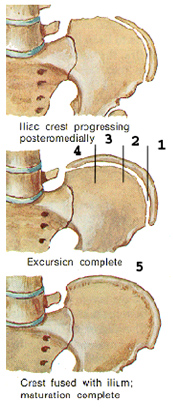 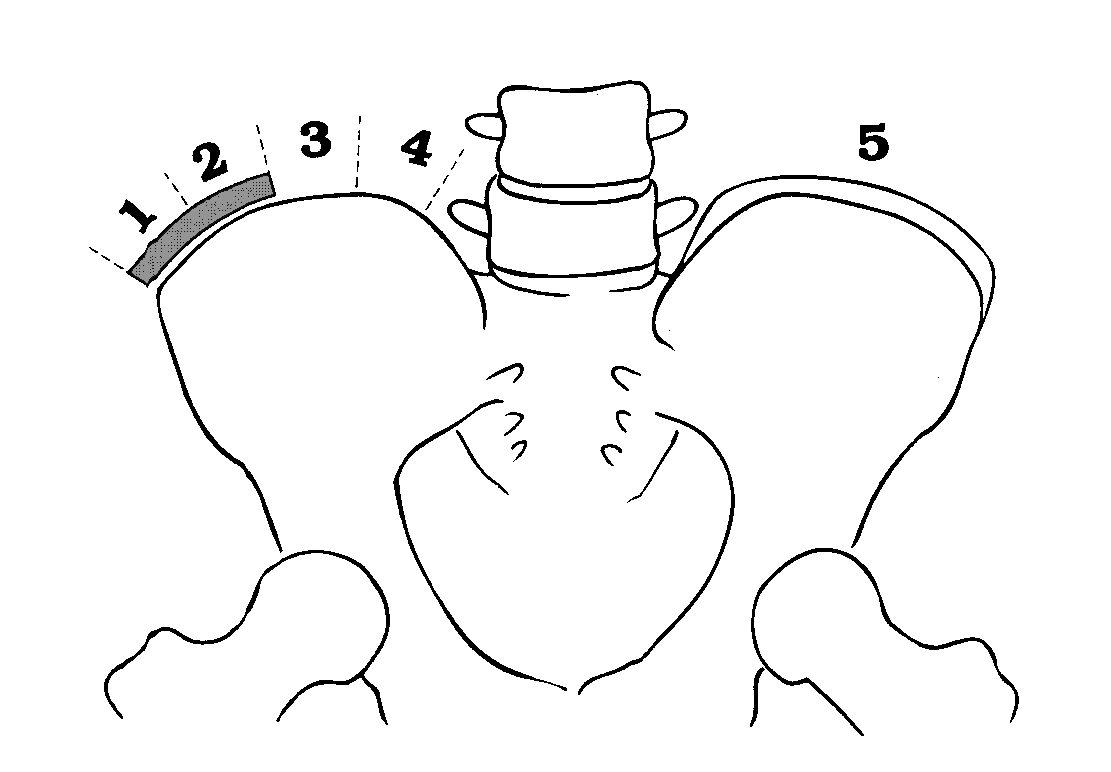 Признаки возможного прогрессирования
Симптом Кона – 
клиновидность 
межпозвонкового 
пространства
Симптом Мовшовича –
остеопороз вершинного
 позвонка
Прогрессирование сколиотической деформации за период 1 год
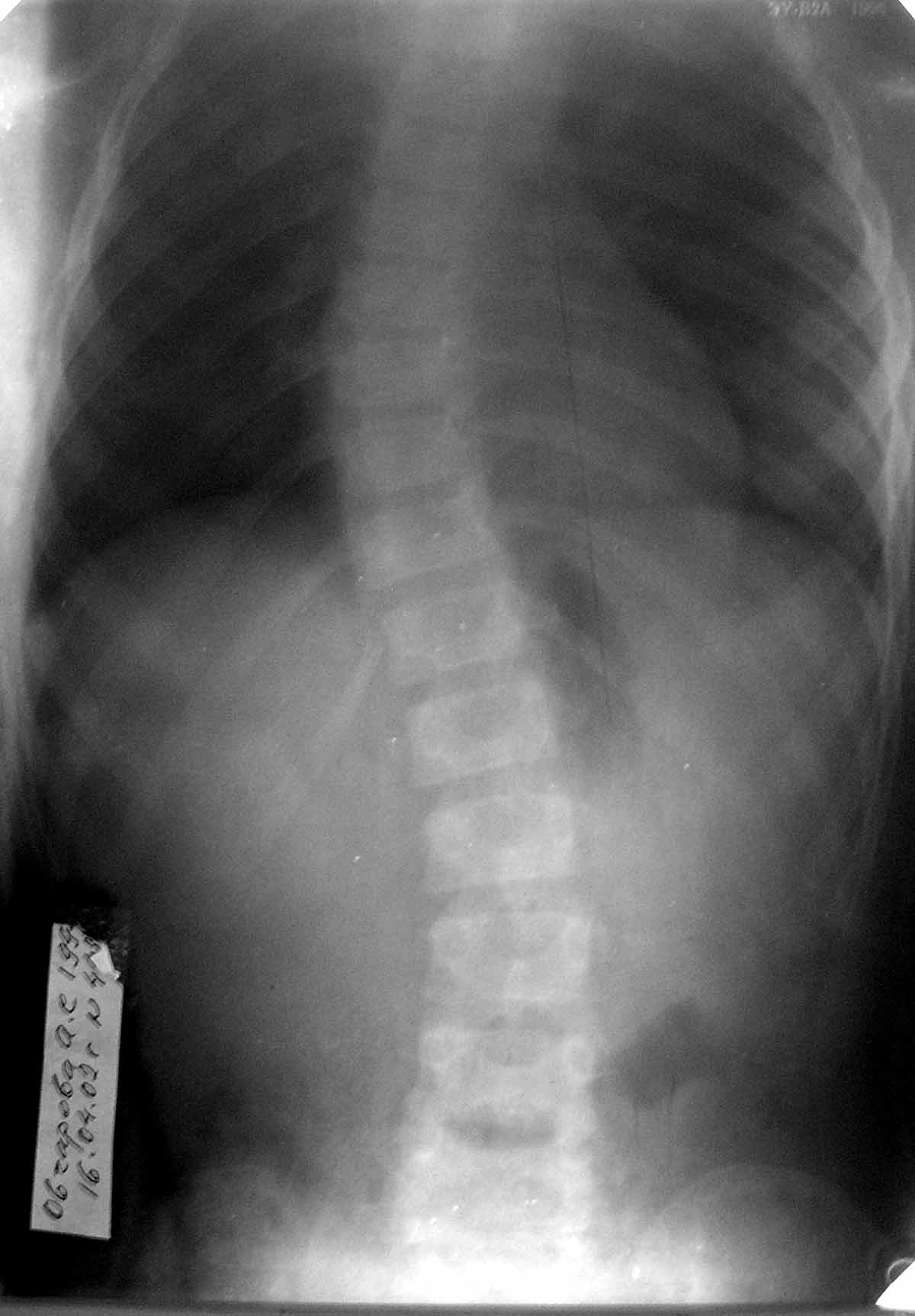 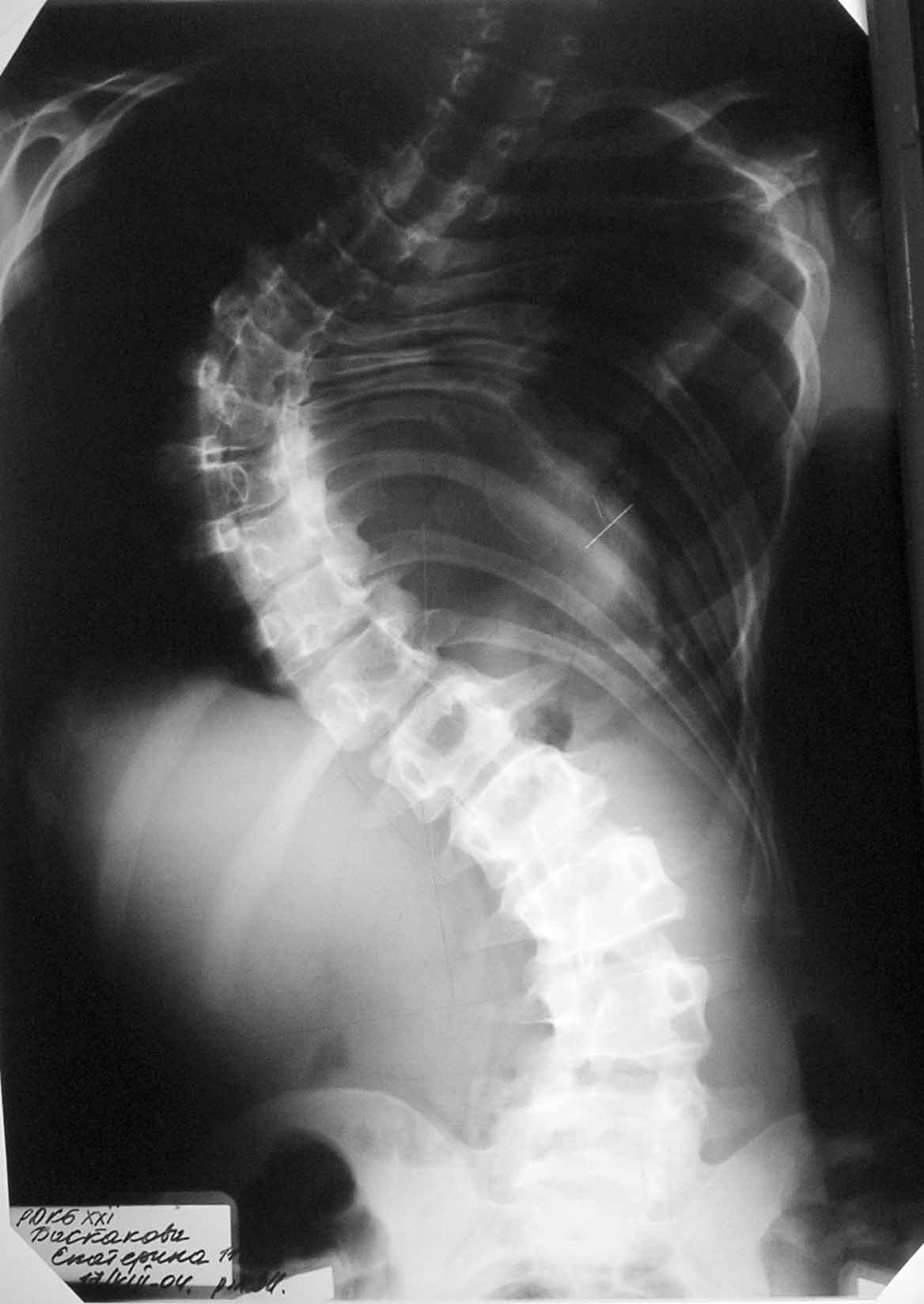 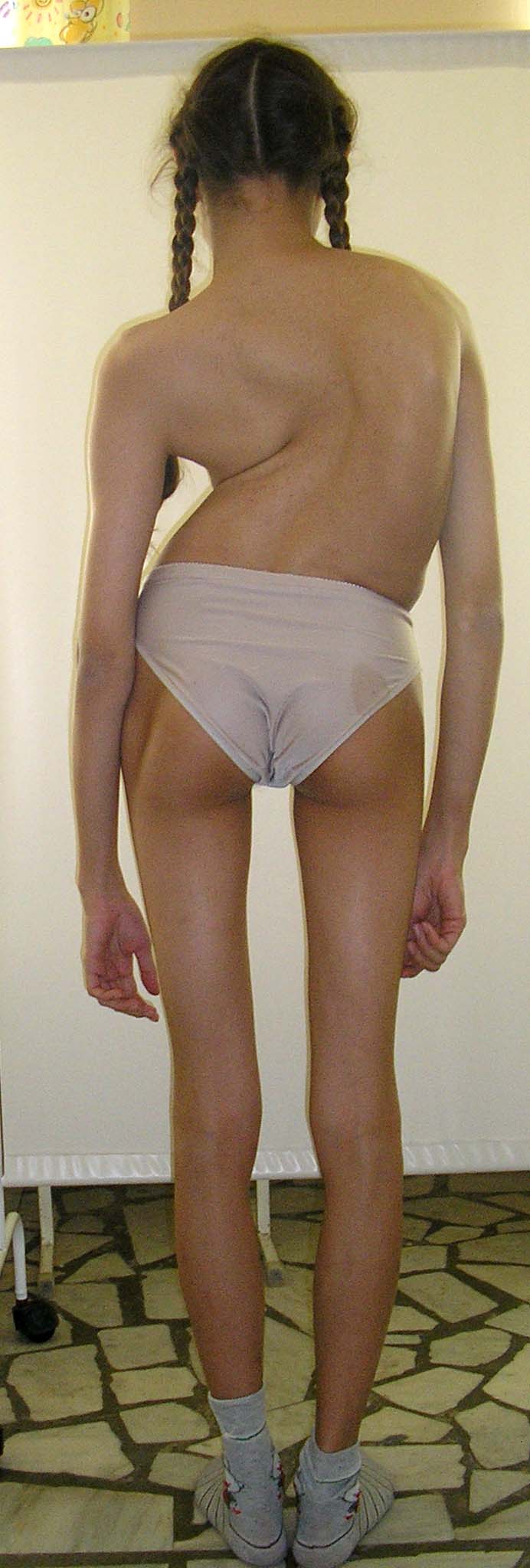 Баланс туловища
Уравновешенный
Неуравновешенный
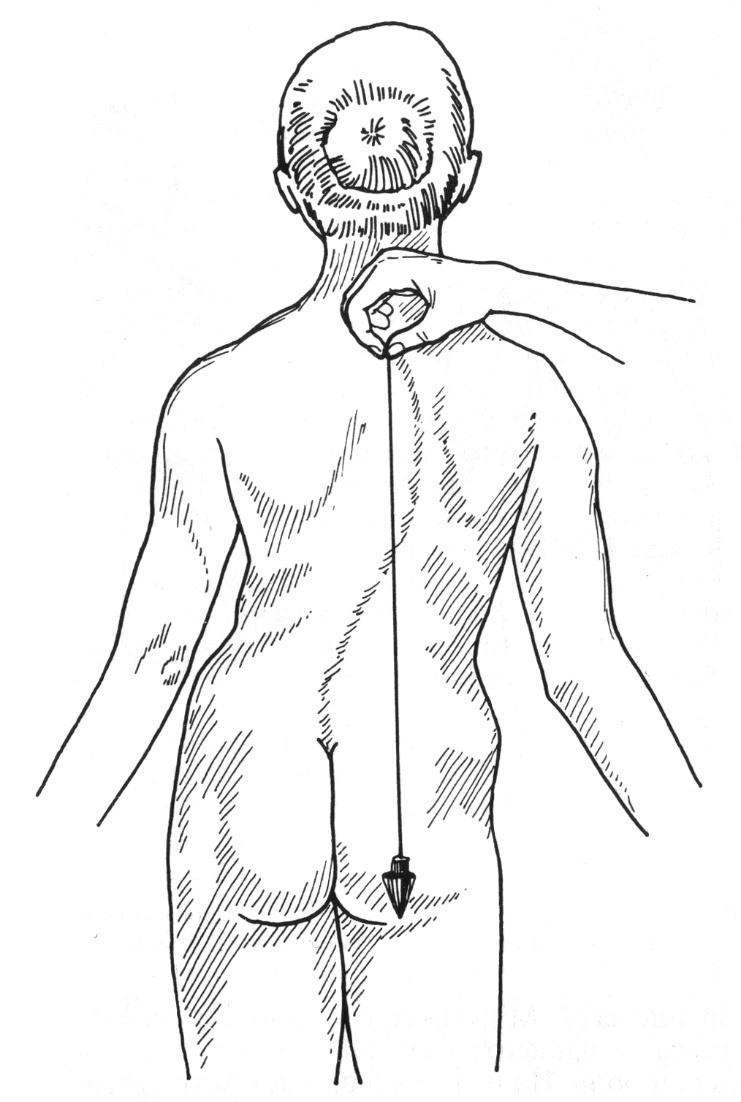 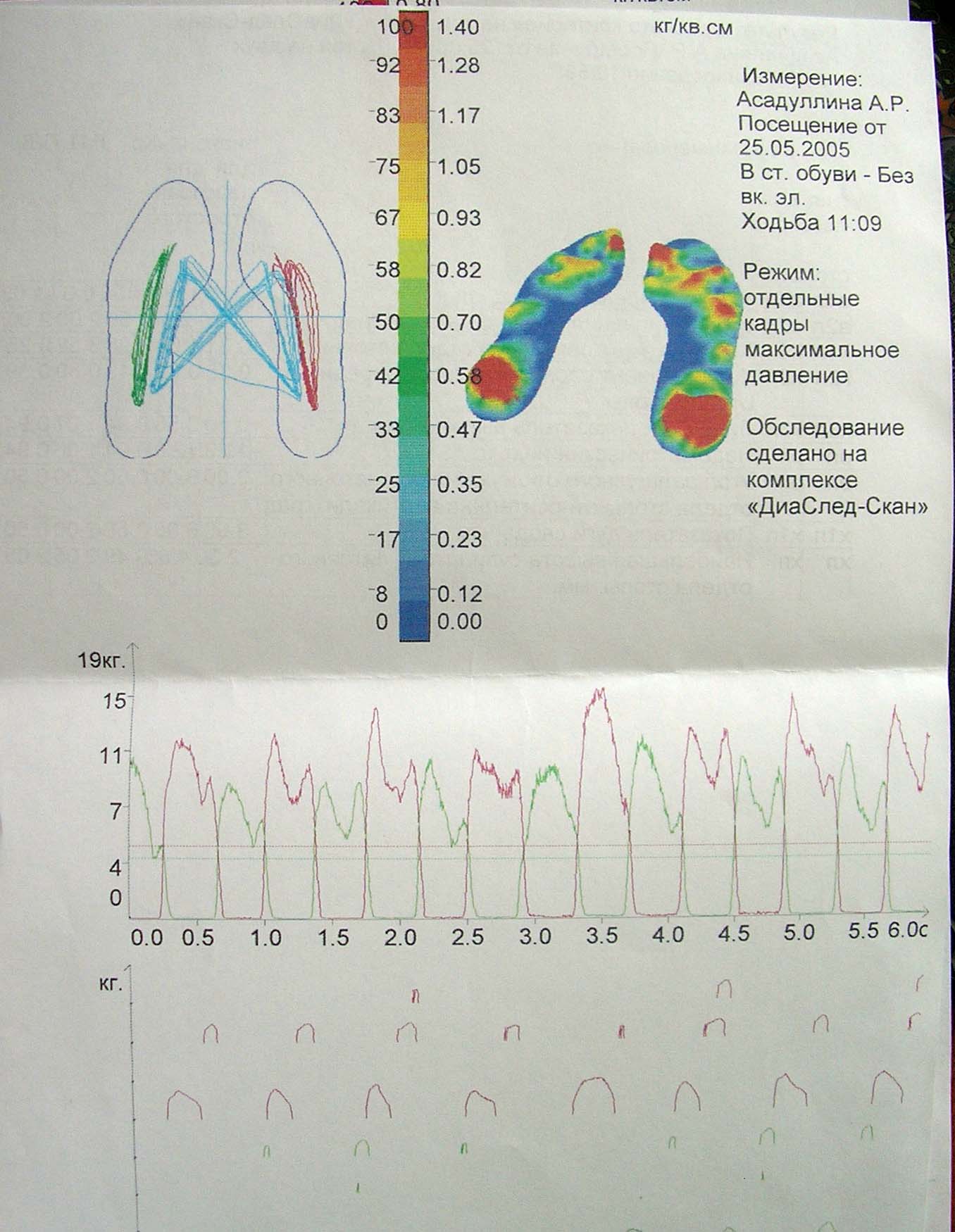 Компьютерная оптическая топография
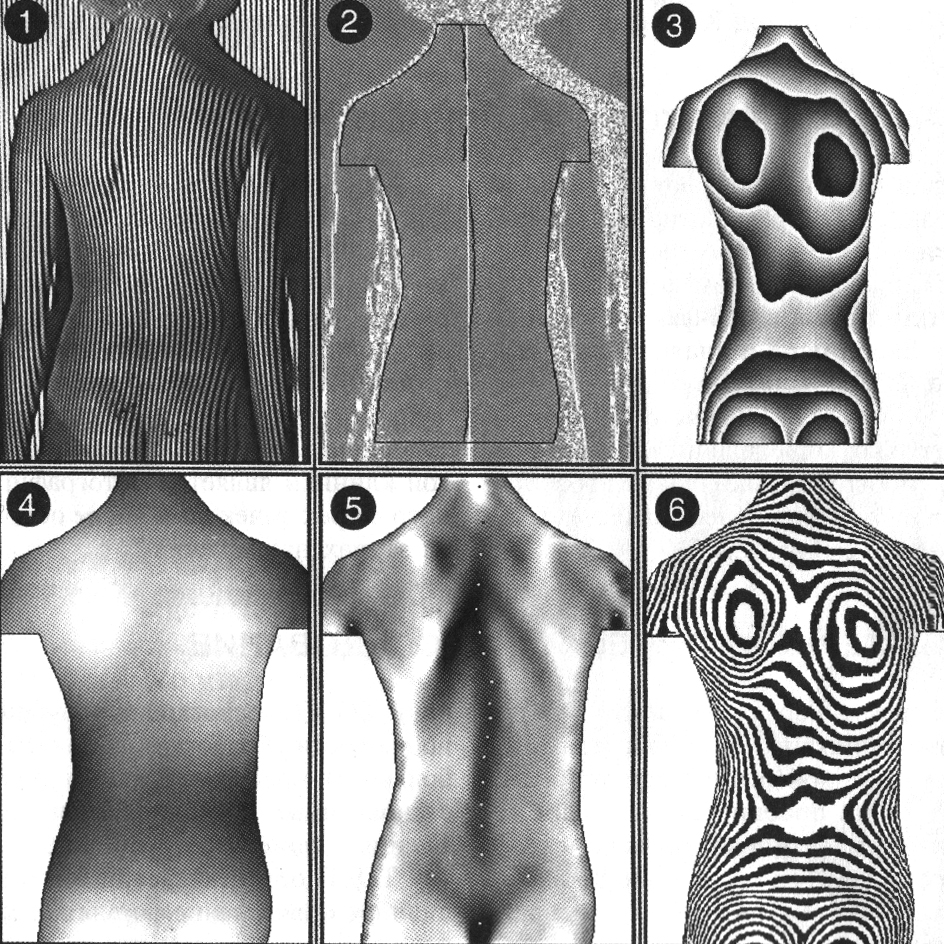 Компьютерная оптическая топография
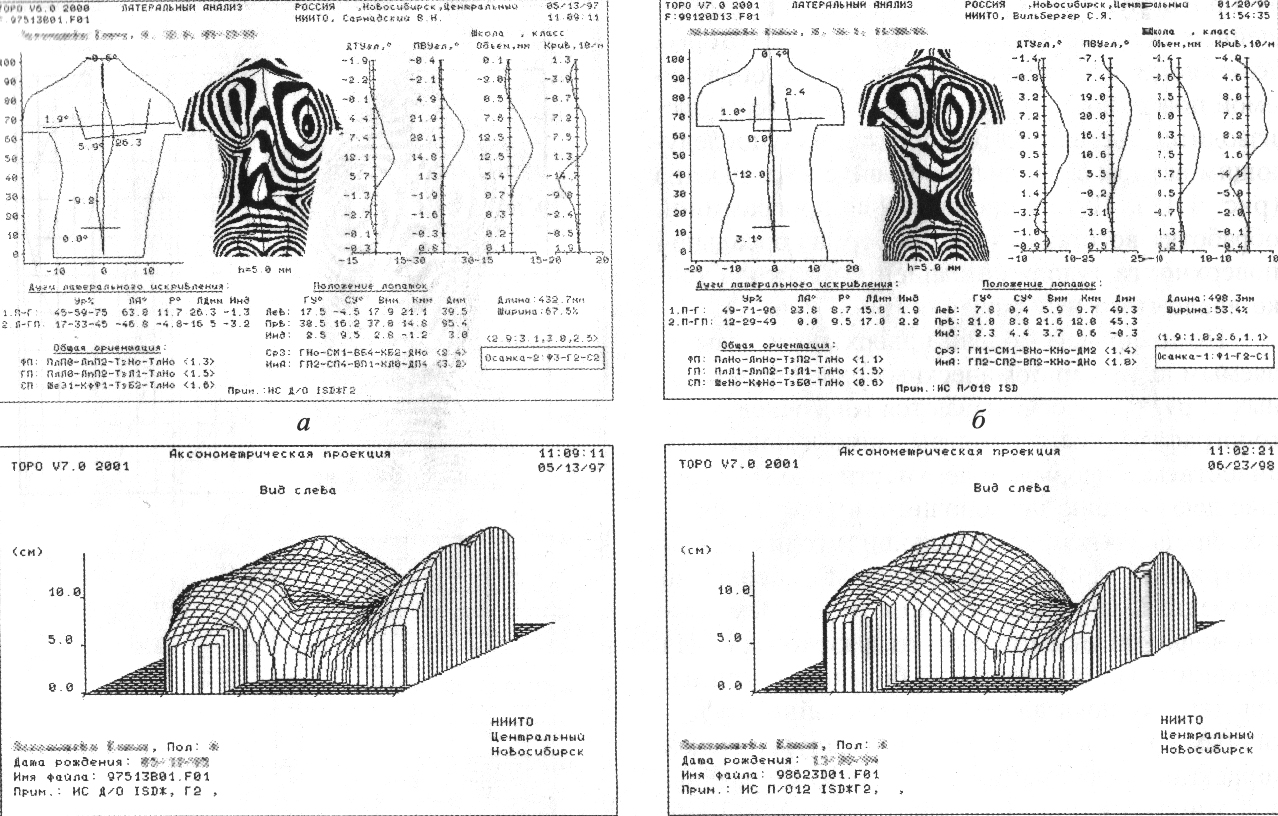 Лечение
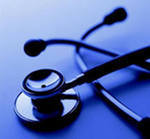 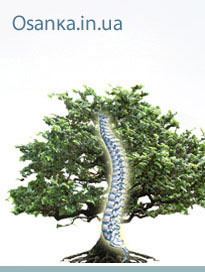 Тактика лечения
При деформации менее 20 градусов (Cobb) – динамическое наблюдение до окончательного формирования скелета + спондилография 2 раза в год. 

При деформации 20-40 градусов – комплексное консервативное лечение

При деформации более 40 градусов, при  прогрессировании деформации на 5° за 6 месяцев. Возраст 12-14 лет.  –  хирургическое лечение.
Консервативное лечение. Цель – стабилизация деформации
Восстановление баланса туловища
Коррекция положения тазового кольца
Коррекция тонуса мышц
Ортопедический режим
Ограничение вертикальных нагрузок на позвоночник
Развитие мышечного корсета (массаж, ЛФК, плавание)
Коррекция обменных нарушений
Коррекция нарушения Са, Р обмена
Коррекция гормонального статуса
Коррекция гемодинамики
Консервативное лечение
Коррекция позвоночника корригирующей стелькой при гипоплазии конечности
Консервативное лечение
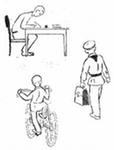 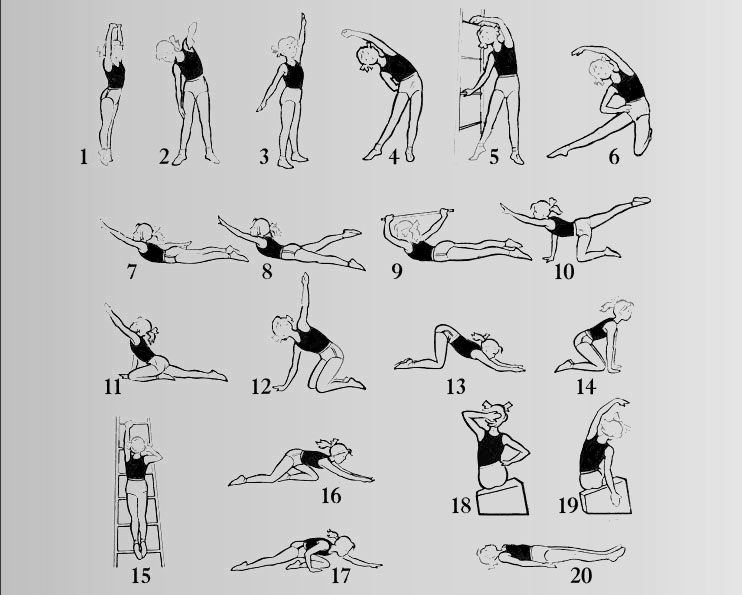 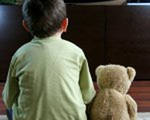 Методика Катарины Шрот(Германия)  концепция"трехмерного лечения сколиоза"-ЛФК-дыхательная гимнастика
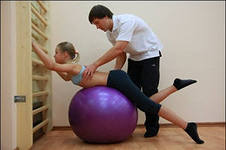 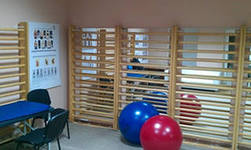 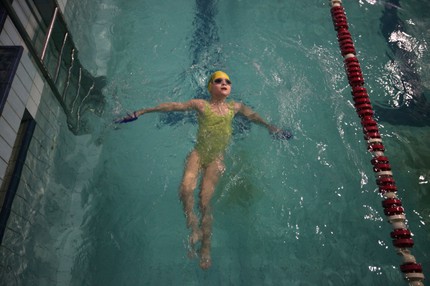 Корсетотерапия
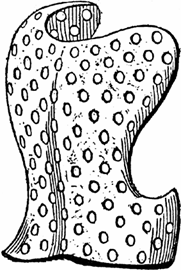 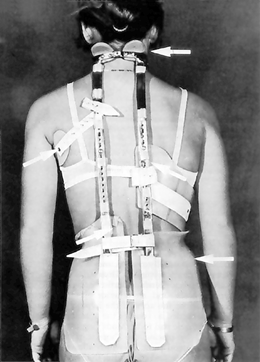 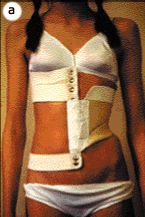 Амбруаз Паре
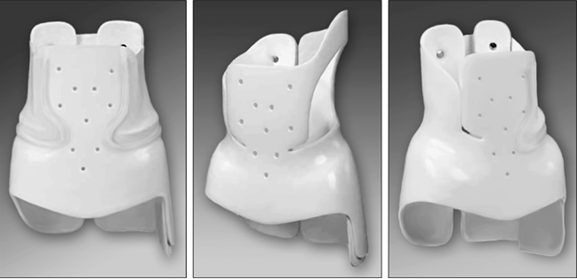 Бостон
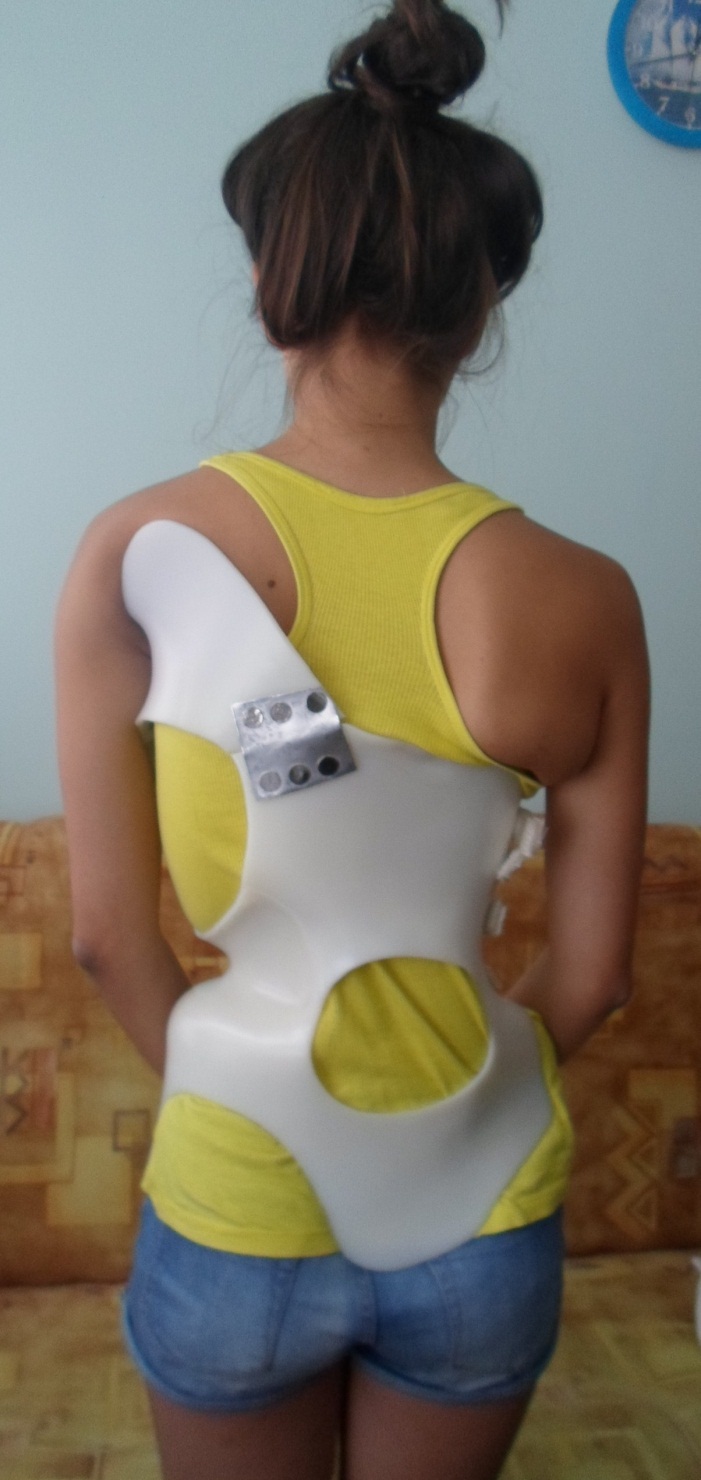 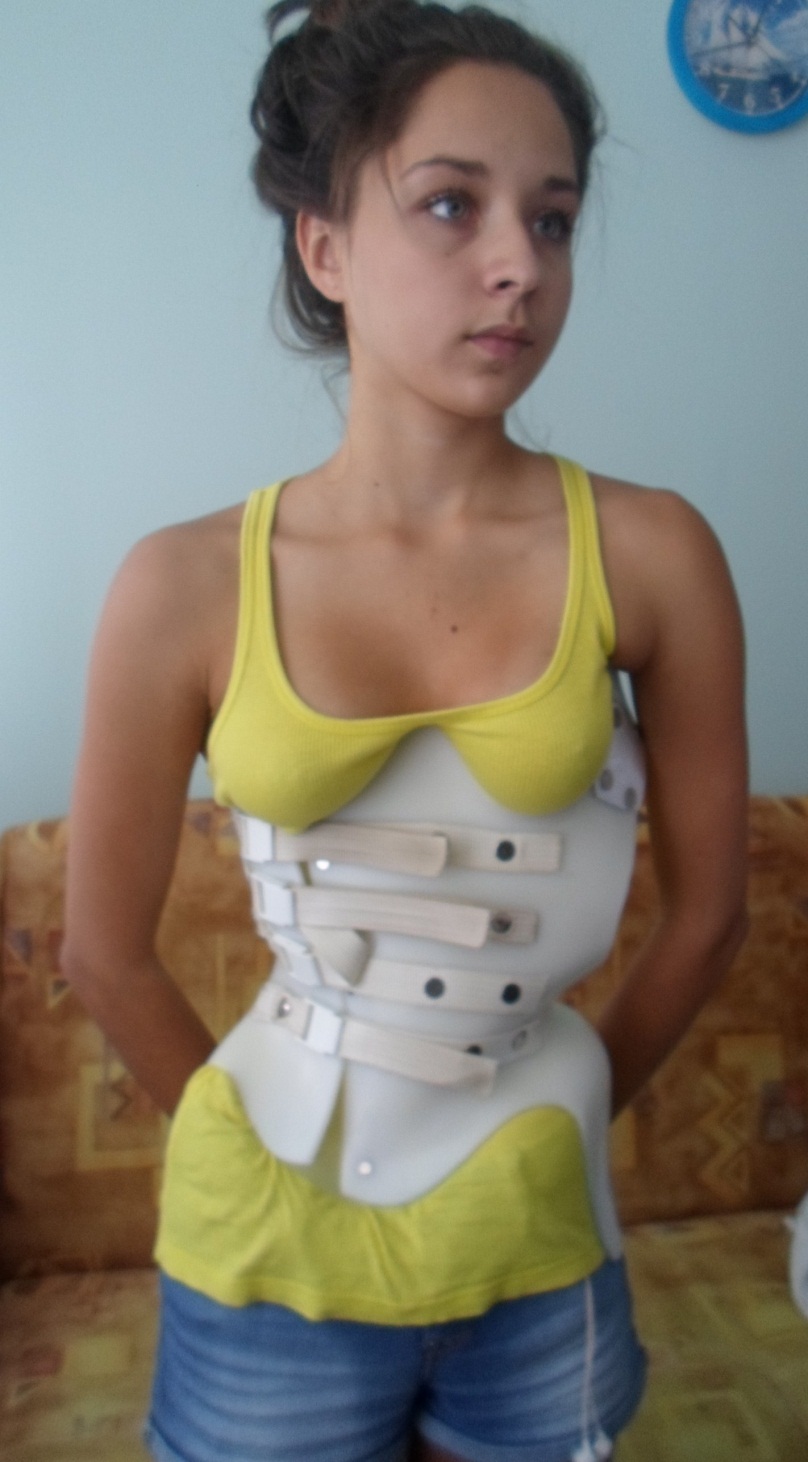 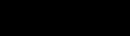 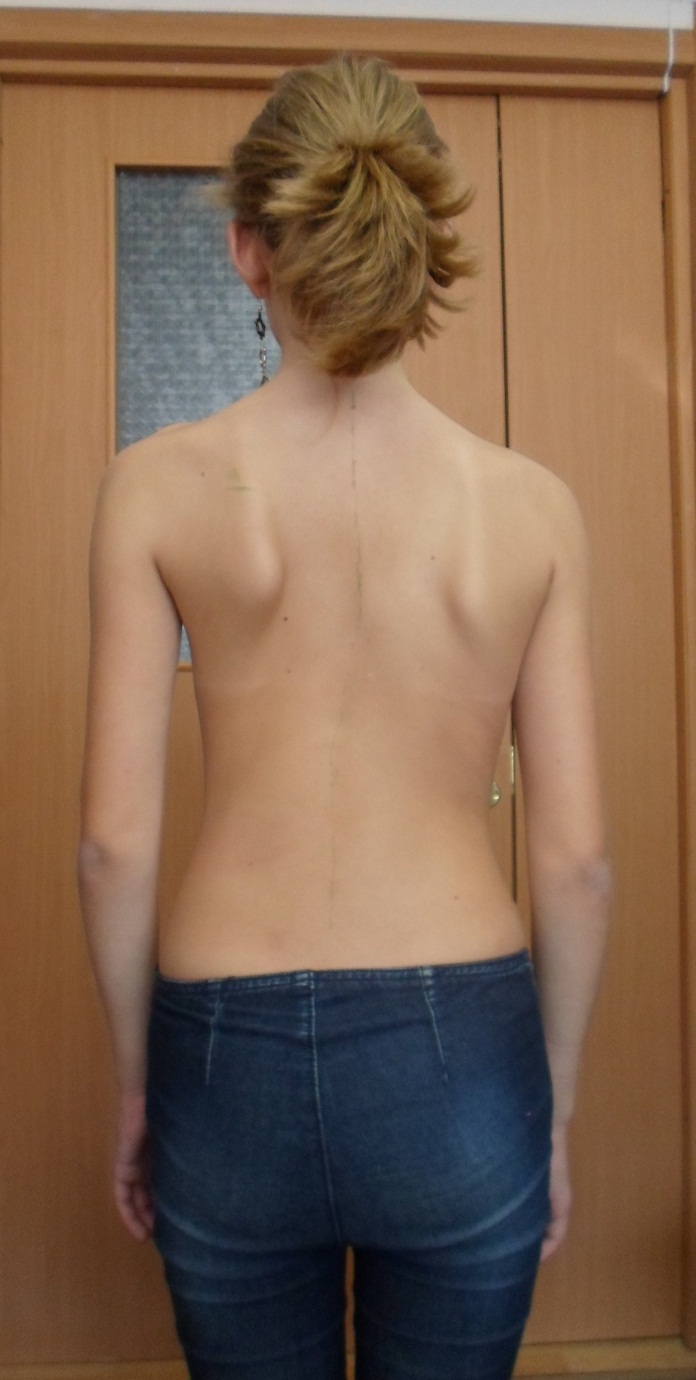 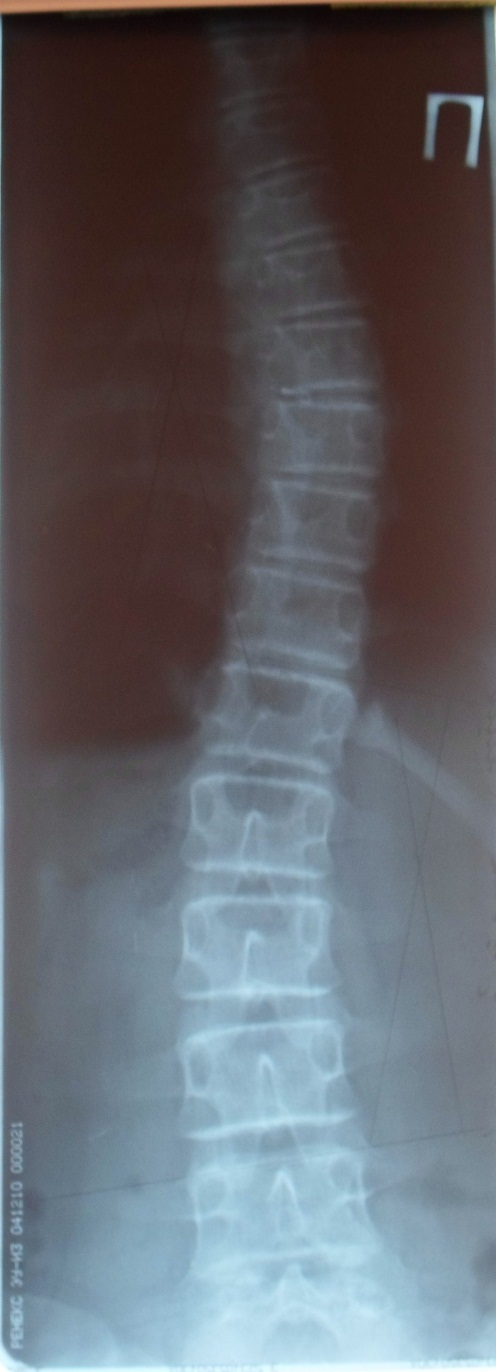 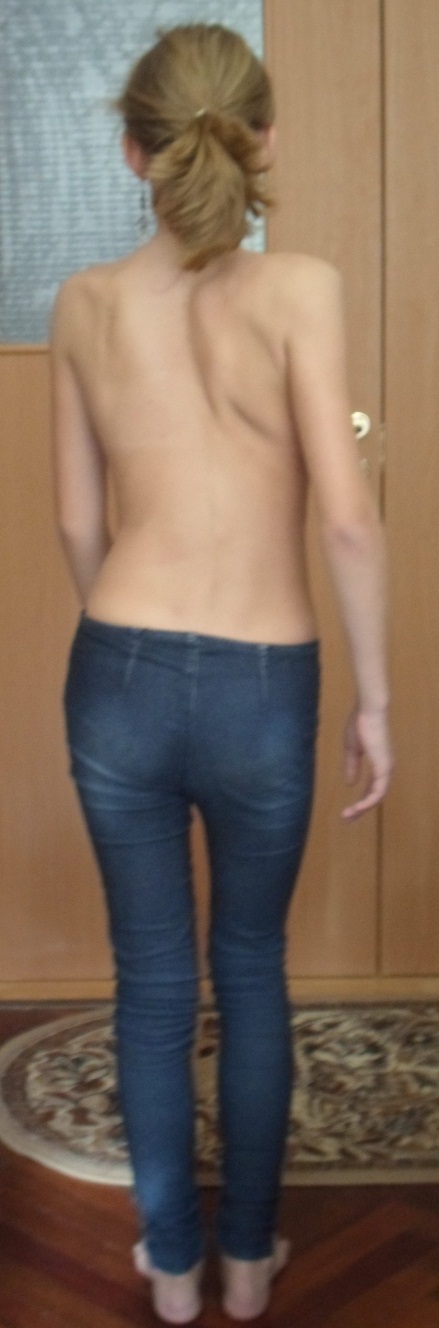 Показания к оперативному лечению
Прогрессирование деформации на 5° за 6 месяцев.

Деформация 3-4 степени.

Возраст 12-14 лет.
Цель оперативного лечения
Восстановление баланса туловища.
Предупредить дальнейшее прогрессирование деформации.
Виды оперативного лечения:
Одноэтапное:
Коррекция деформации и спондилодез металлосистемами 
Коррекция деформации и спондилодез динамическими системами  (у детей до 12 лет).
Двухэтапное:
Дискэктомия;
Коррекция деформации и спондилодез металлосистемами.
Предоперационное планирование
Определение степени сколиоза и кифоза
Определение степени торсии позвонков
Определение нейтральных и апикального позвонков в первичной и компенсаторной дугах
Выбор эндокорректора и уровней фиксации
Предоперационное планирование
Рентгенография. Проба с вытяжением.
Тесты  с функциональными 
наклонами в противоположную 
сторону.
МРТ.
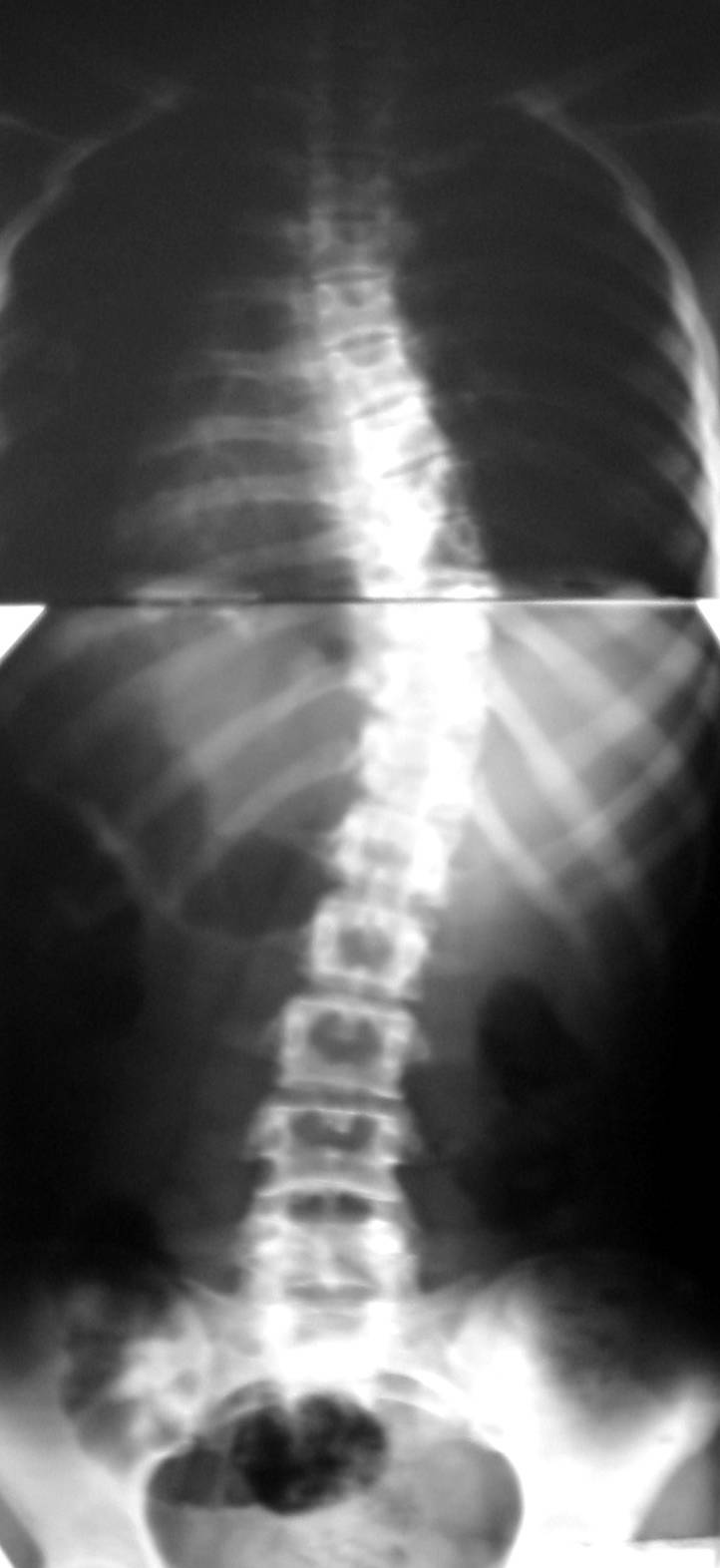 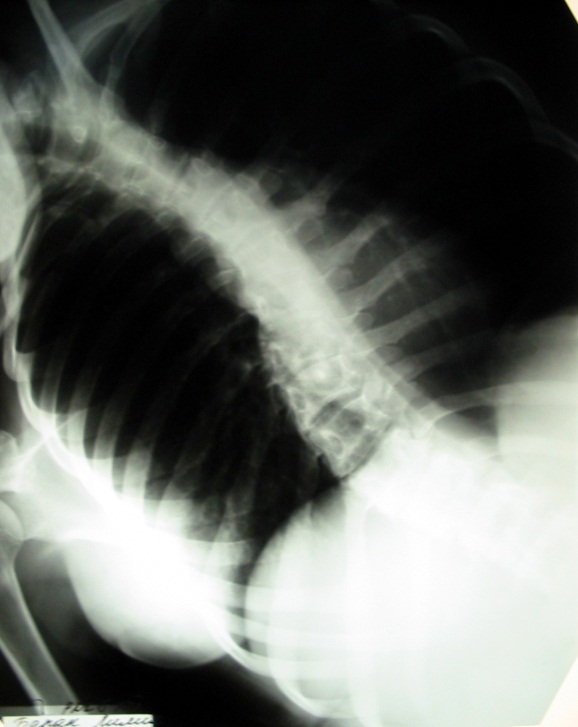 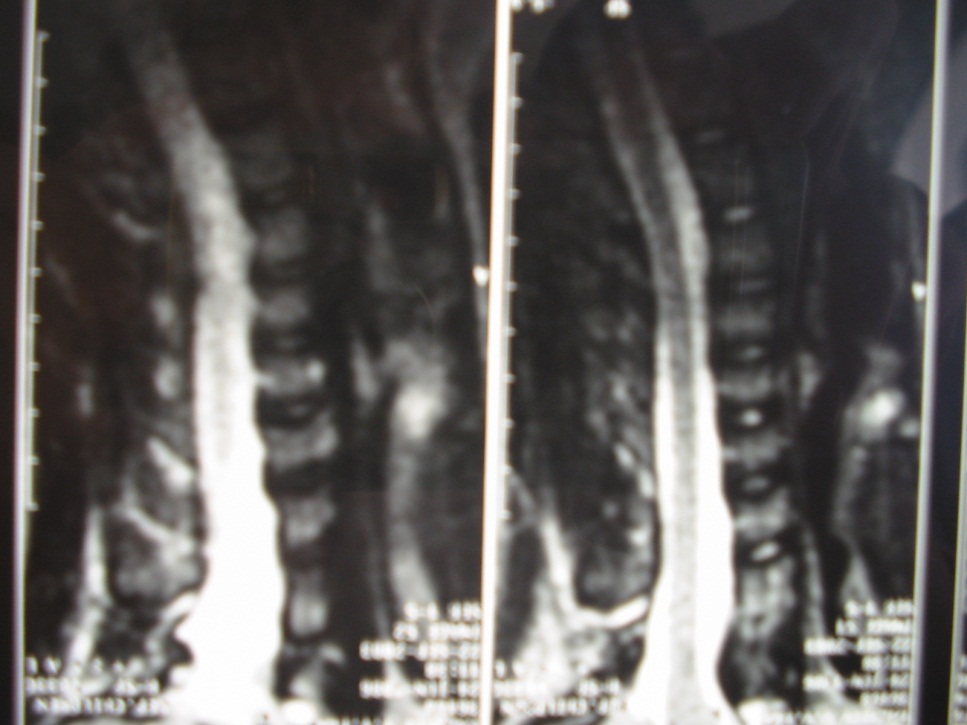 Рентгенофукциональные снимки
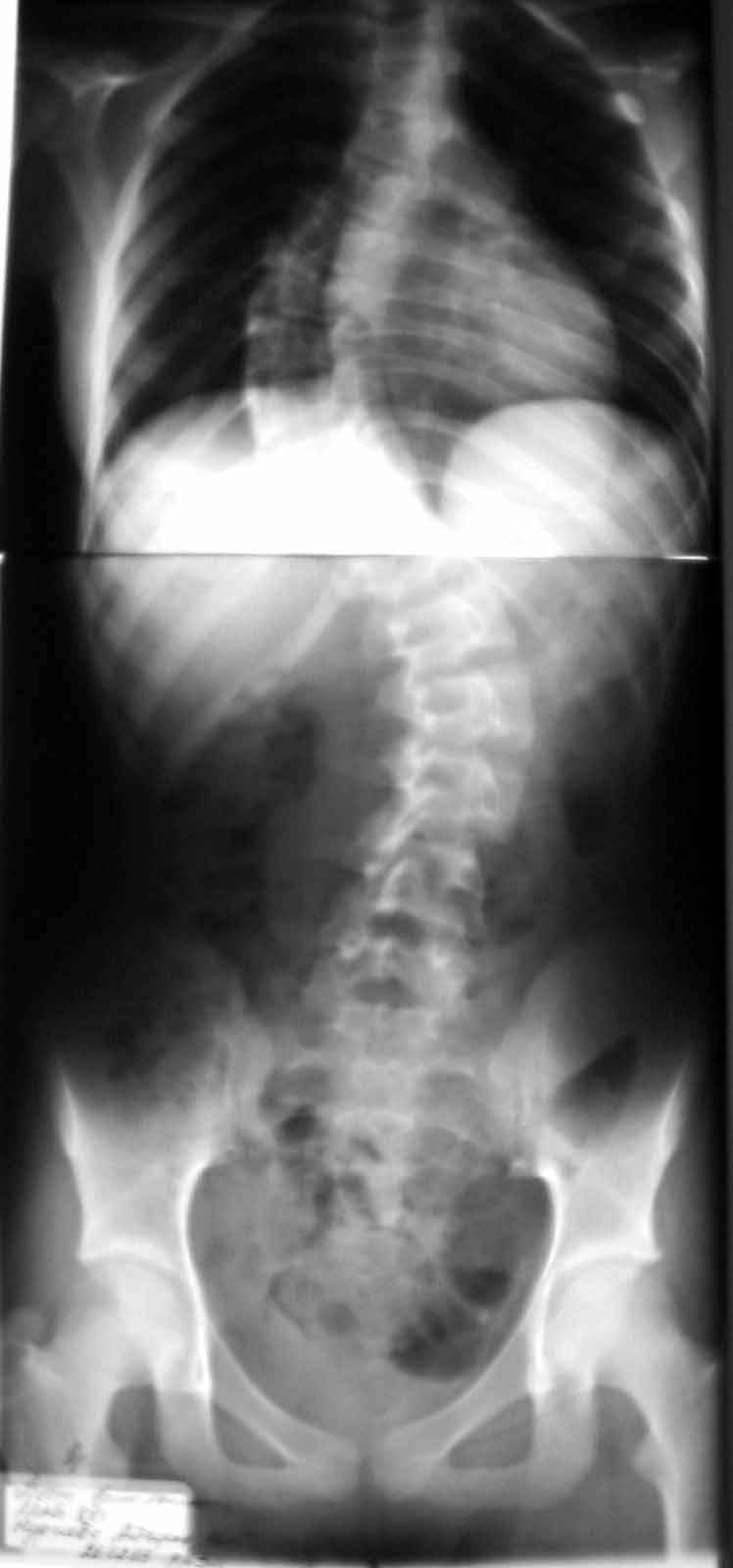 Проба с тракцией
Стоя
65*
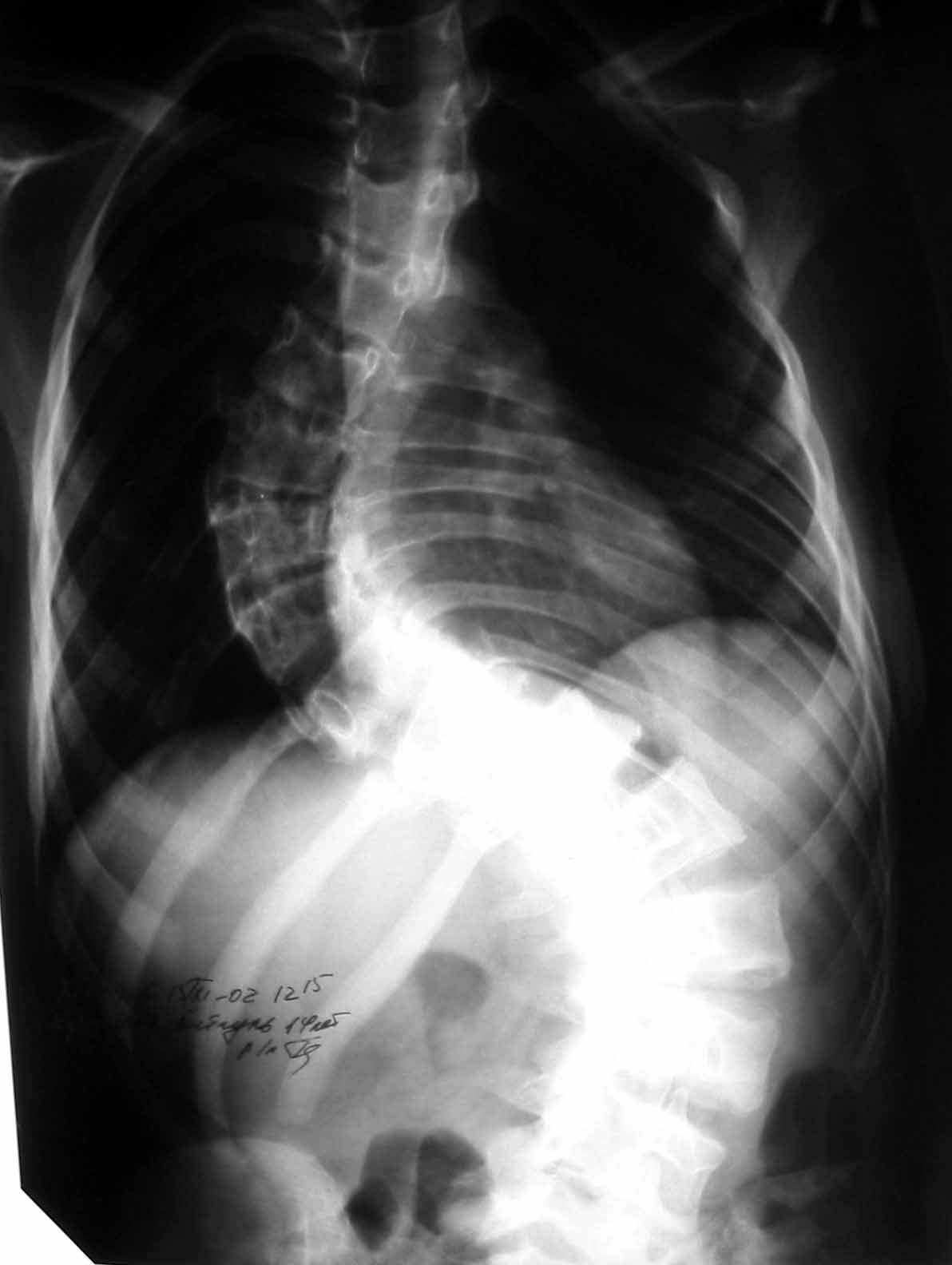 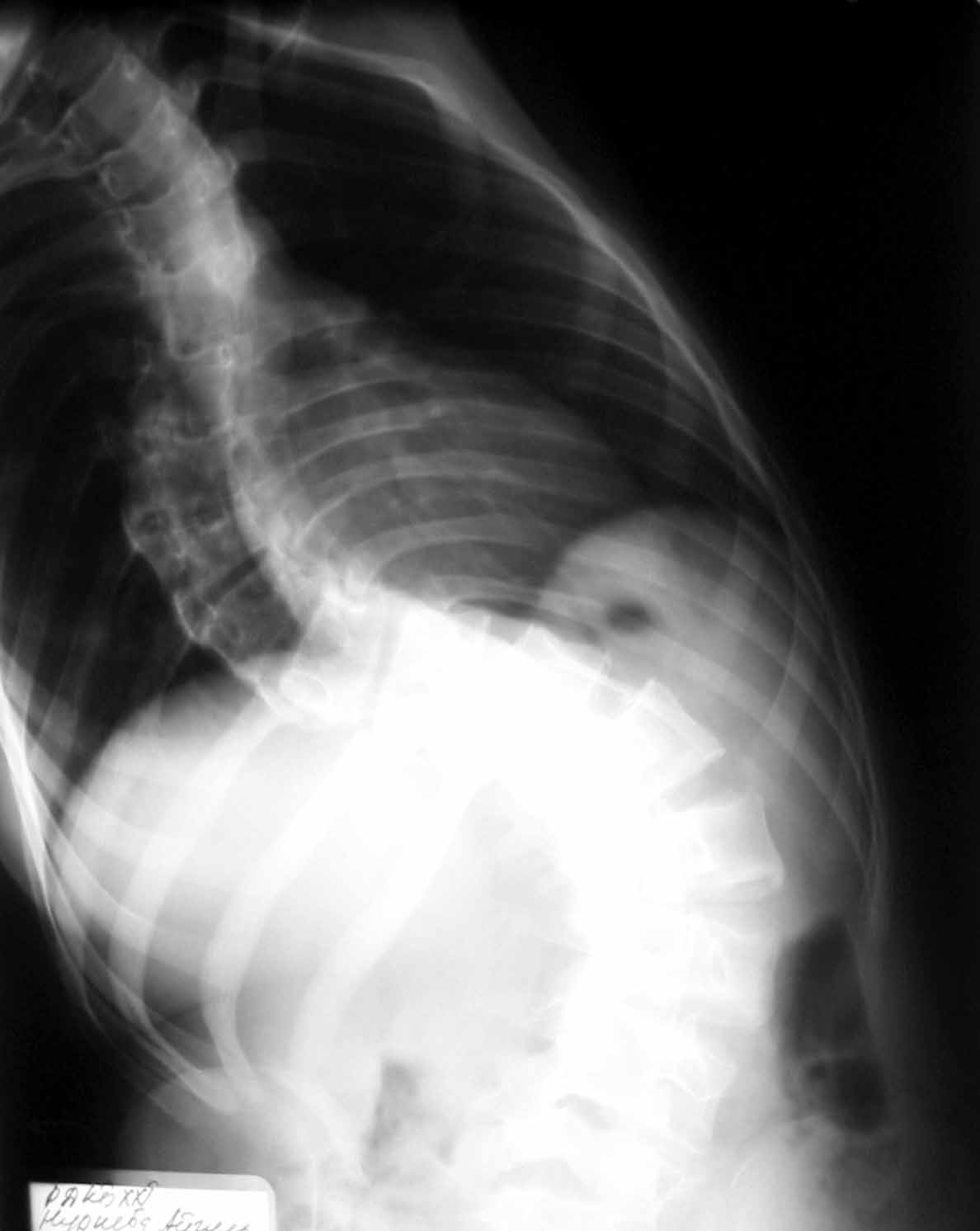 76*
45*
Проба с наклоном
в сторону
Системы для хирургического лечения
Системы для заднего спондилодеза
Harrington
Luque
Cotrel-Dubousset (CDI)
CD Horizon (Horizon Eclipse)
Colorado
Системы для заднего спондилодеза:
HAFS (Hopf Anterior Fixation System)
Инструментарий Kaneda
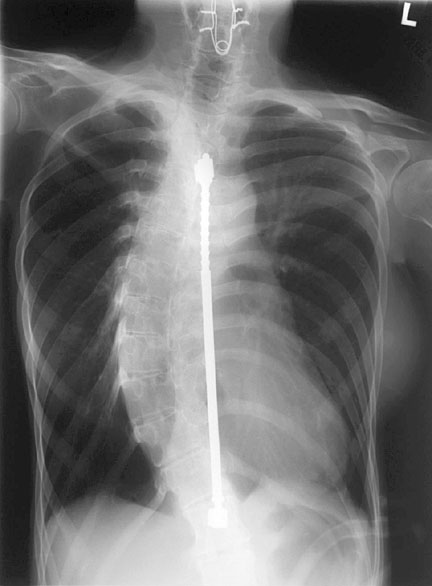 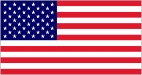 Эндокоректор 1 поколения  Harington  (с 1947 по 1954 прооперироваено 72 пациента и создано 12 модификаций имплантов
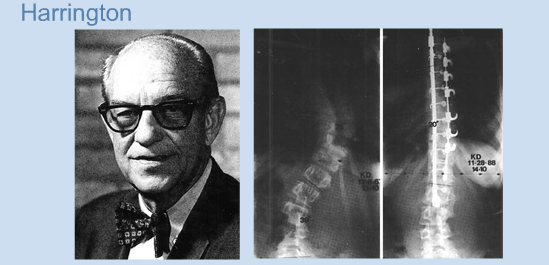 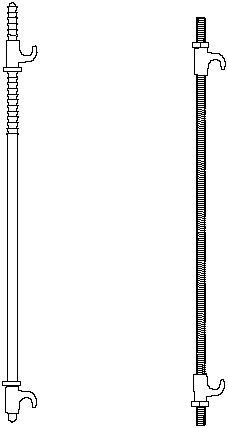 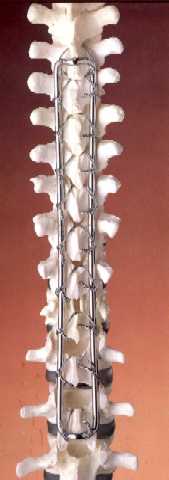 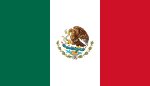 Edwardo Luque
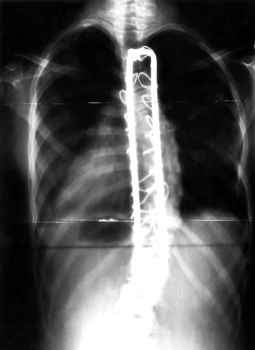 2 поколение1973 год
Cotrel-Dubousset (1981)
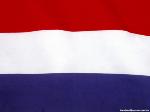 CD Horizon
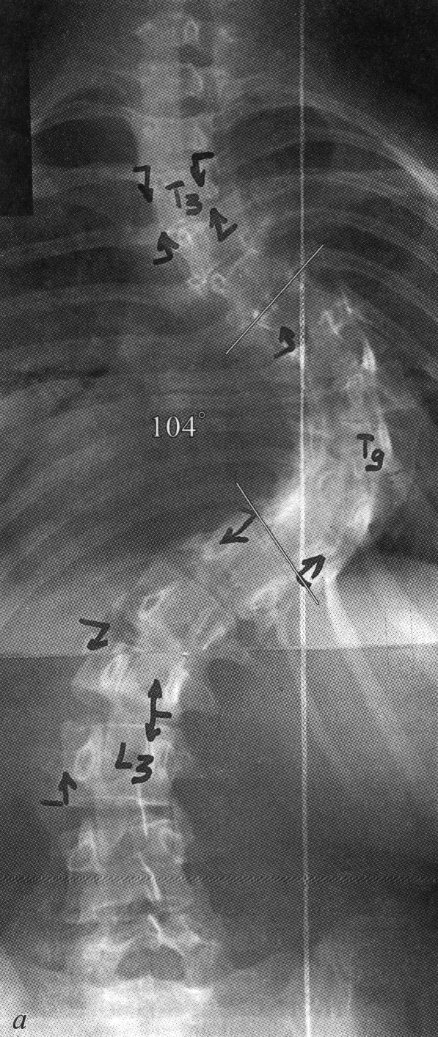 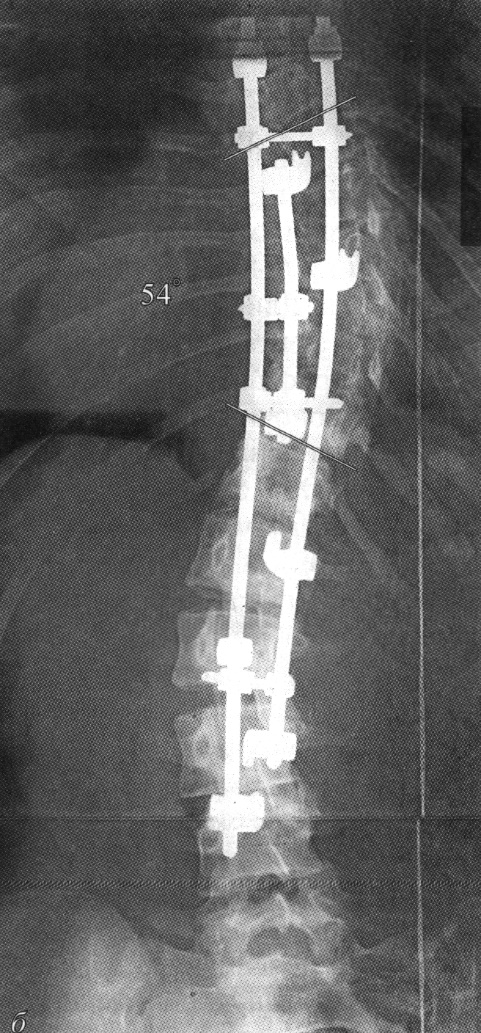 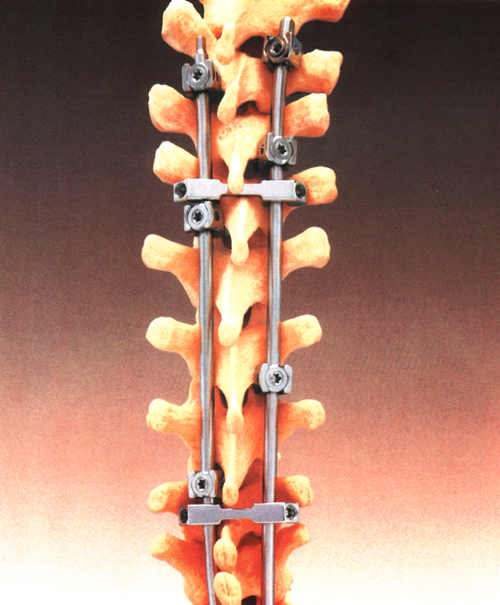 CD Horizon Eclipse
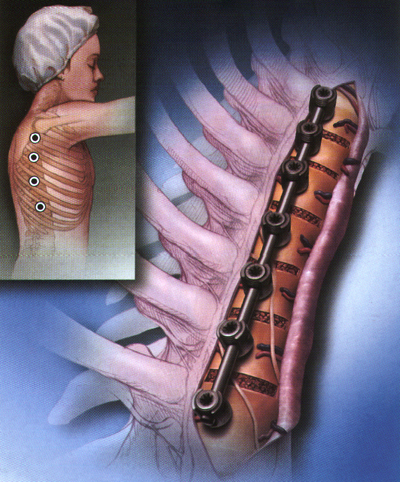 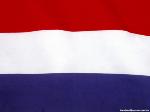 HAFS (Hopf Anterior Fixation System)
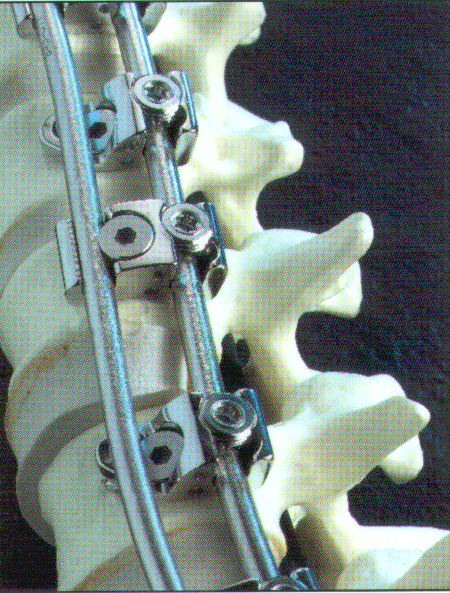 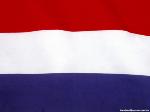 Colorado 2
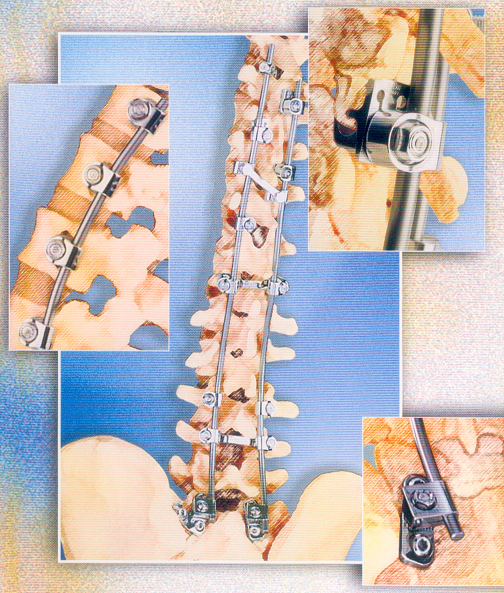 Colorado
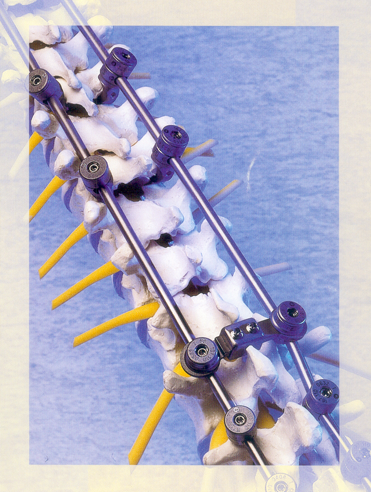 Corin
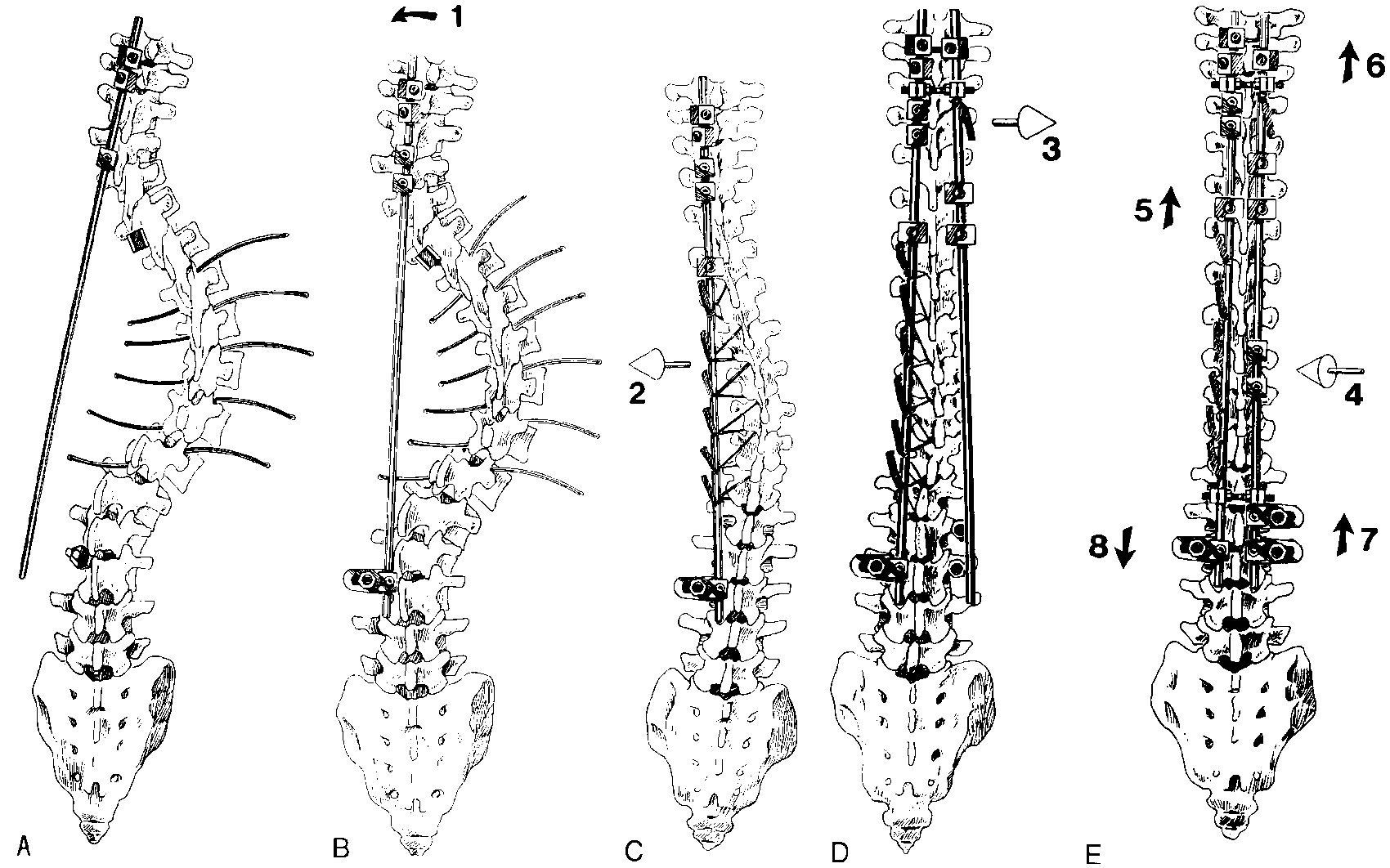 Isola
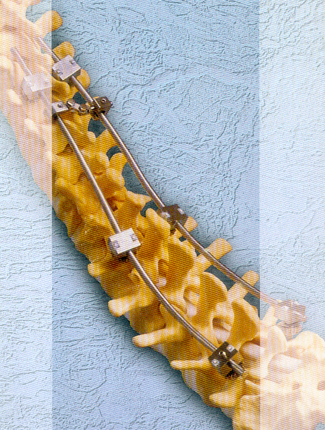 Orthobion
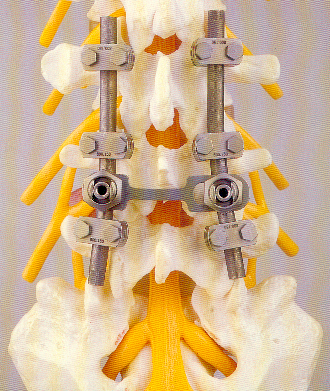 Orthospine
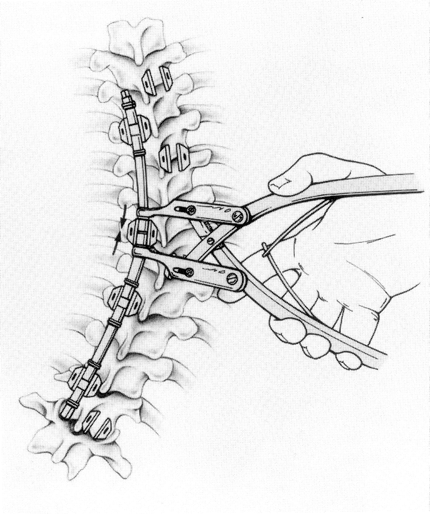 Paragon
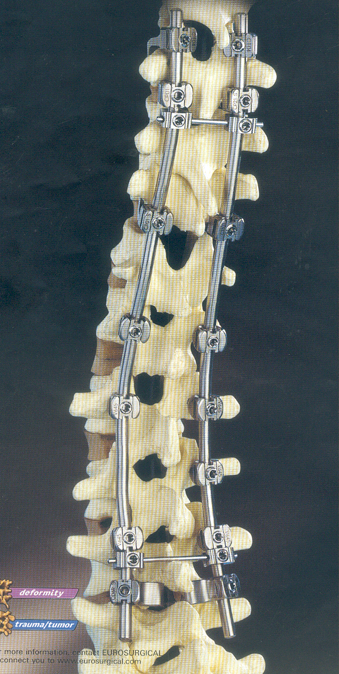 SCS
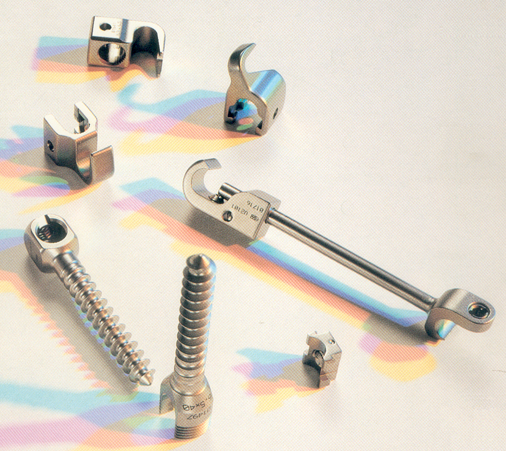 Synergy
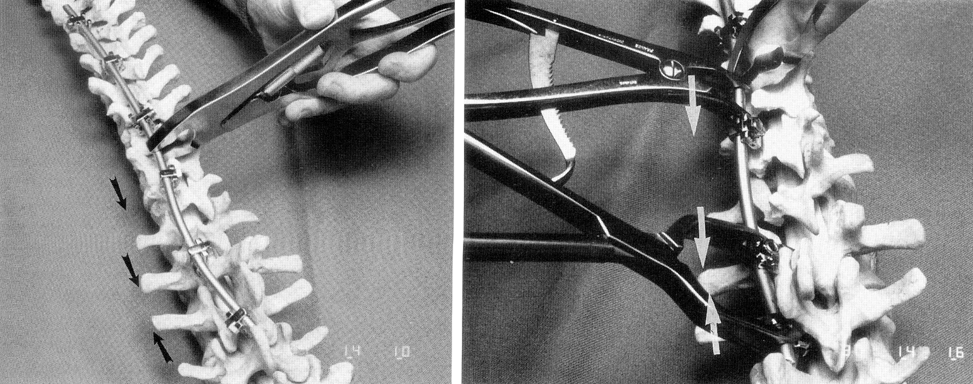 TSRH
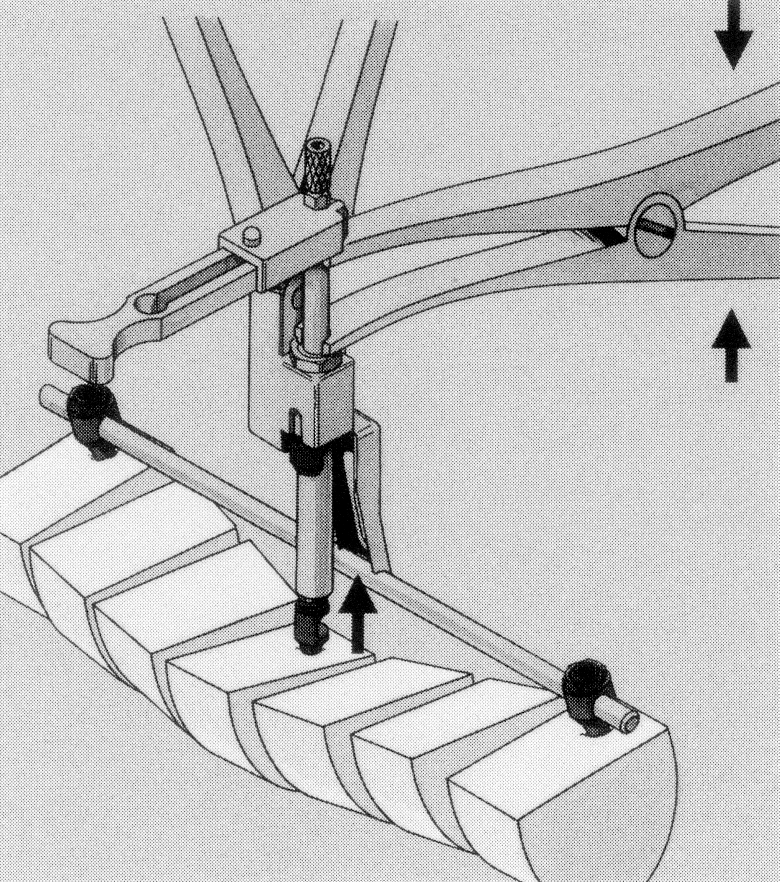 USS
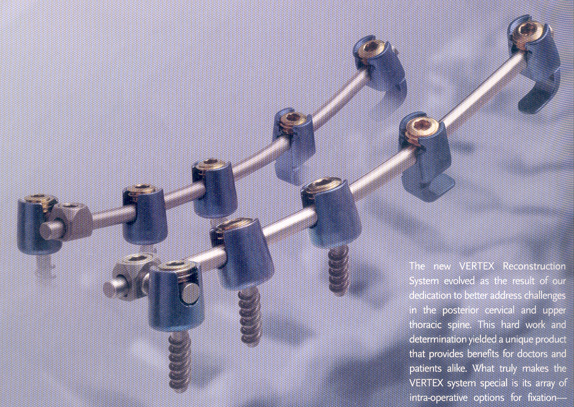 Vertex
Эндокорректоры III поколения
Результат оперативного лечения
сколиотической деформации больной А. 15 лет
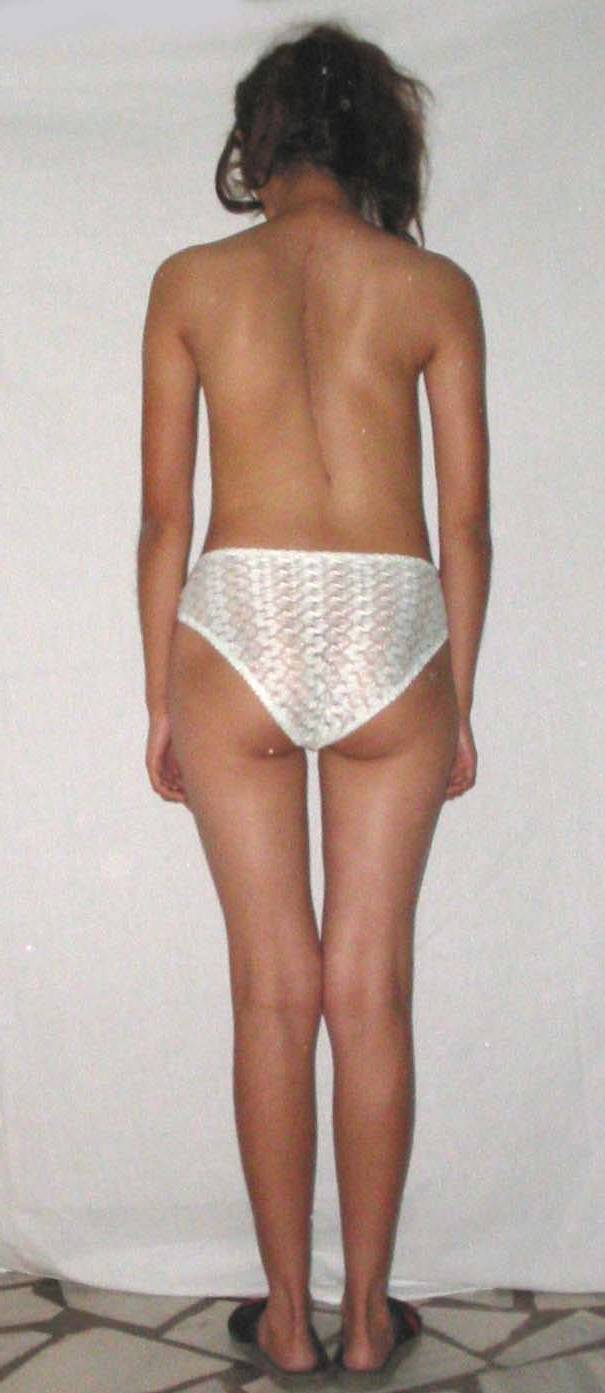 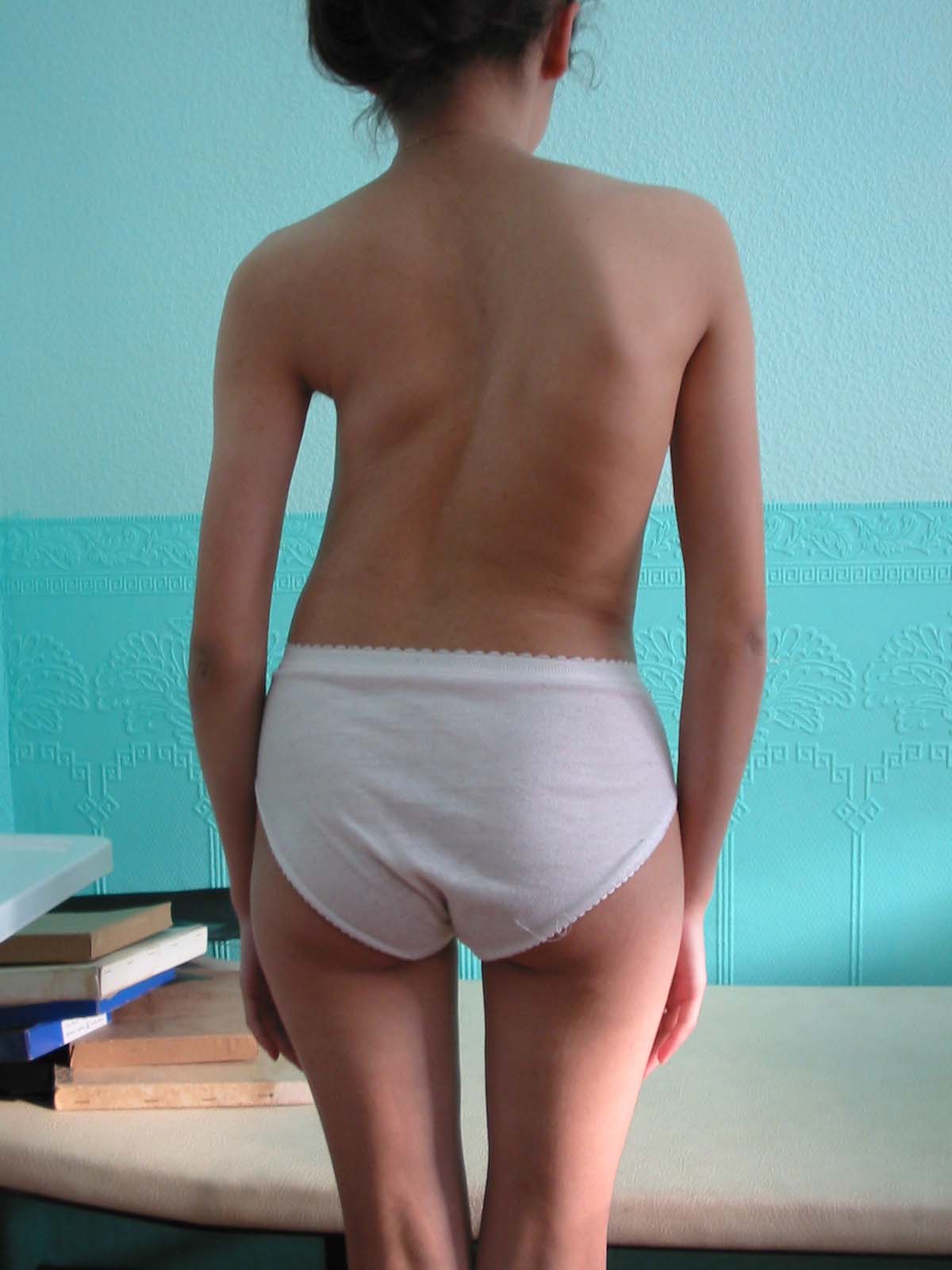 До оперативного
лечения
После оперативного лечения
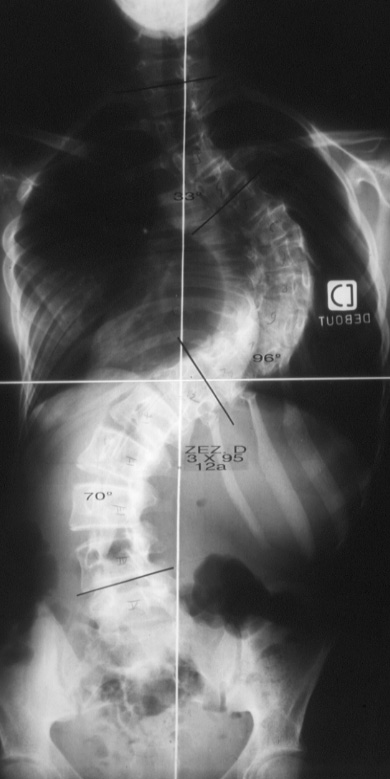 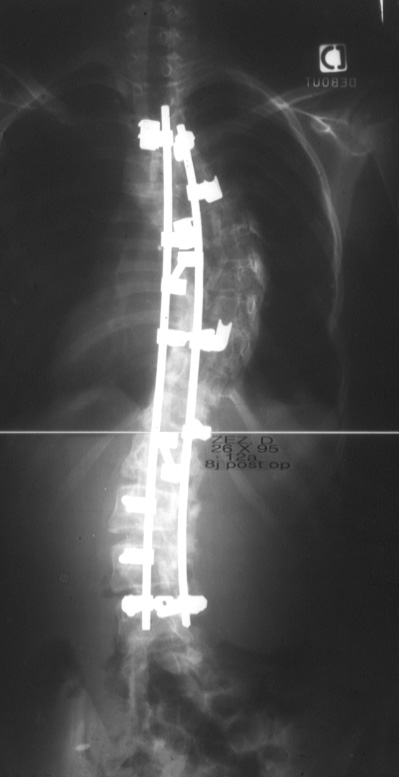 Осложнения
Неврологические осложнения
Инфекционные
Переломы конструкции
Миграция имплантатов (Смещение крючков, выстояние имплантатов)
Формирование гематомы
Молниеносные пневмонии
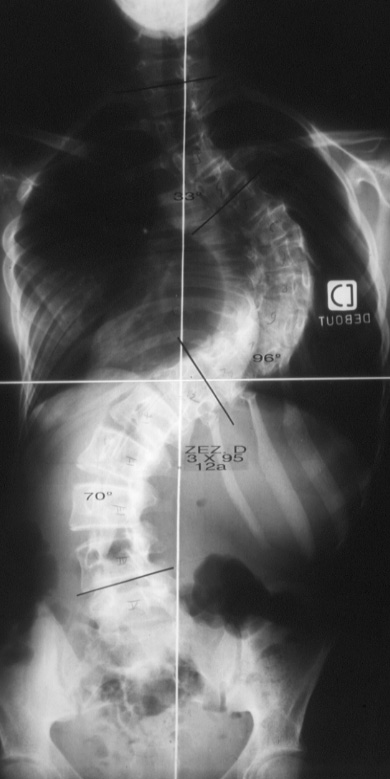 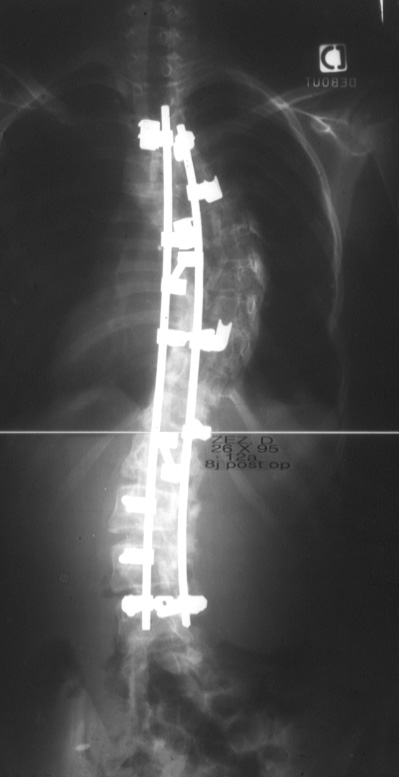 Относительные противопоказания к оперативному лечению
Возраст до 12 -14 лет;

 Синдром Марфана;

 Нейрофиброматоз.
Список литературы
ИДИОПАТИЧЕСКИЙ СКОЛИОЗ КАК МУЛЬТИФАКТОРНОЕ ЗАБОЛЕВАНИЕ: СИСТЕМАТИЗИРОВАННЫЙ ОБЗОР СОВРЕМЕННОЙ ЛИТЕРАТУРЫ. Горбач А.П,Сергеенко О.М,Щурова Е.Н,2022
Морфометрическая характеристика параметров физического развития детей со сколиозом.Авторы:Камалова Ш.М., Тешаев Ш.Ж., Хасанова Д.А.Журнал: Оперативная хирургия и клиническая анатомия. 2021;5(2): 26‑31
Скрининг на юношеский идиопатический сколиоз. Г.А. Леин. Ортопедия, травматология и восстановительная хирургия детскоговозраста. 2022. Т. 10. № 3. С. 309–320. DOI: https://doi.org/10.17816/PTORS107136
Амосов, В. Н. Искривление позвоночника. Сколиоз у детей и взрослых / В.Н. Амосов. - М.: Вектор, 2010. - 128 c.
 Гитт, В. Д. Здоровый позвоночник. Лечение нарушений осанки и телосложения, сколиозов, остеохондрозов / В.Д. Гитт. - М.: Единение, 2010. - 128 c.